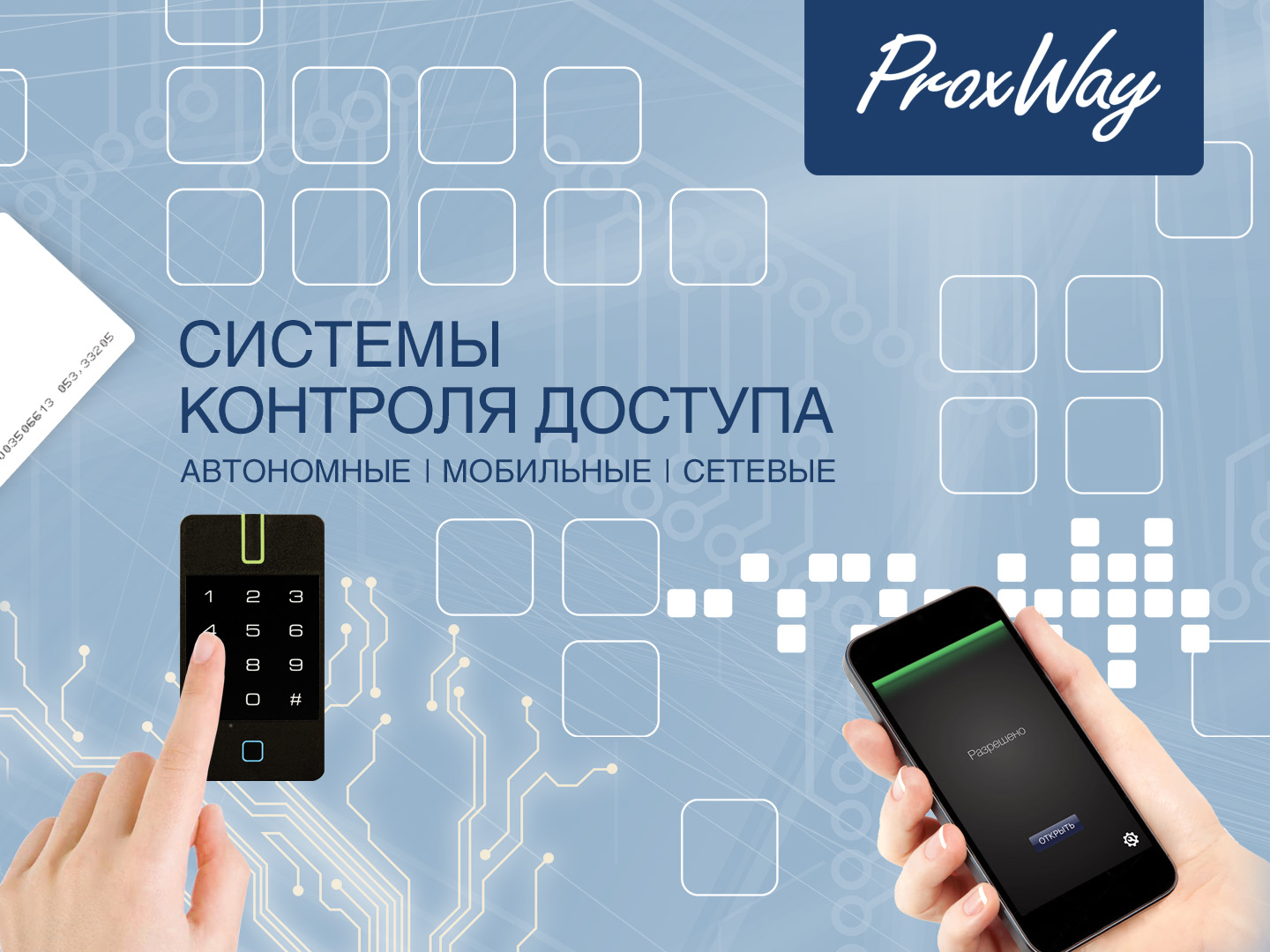 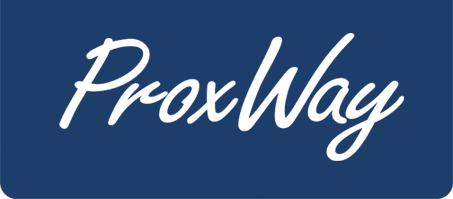 МОБИЛЬНАЯ ИДЕНТИФИКАЦИЯ
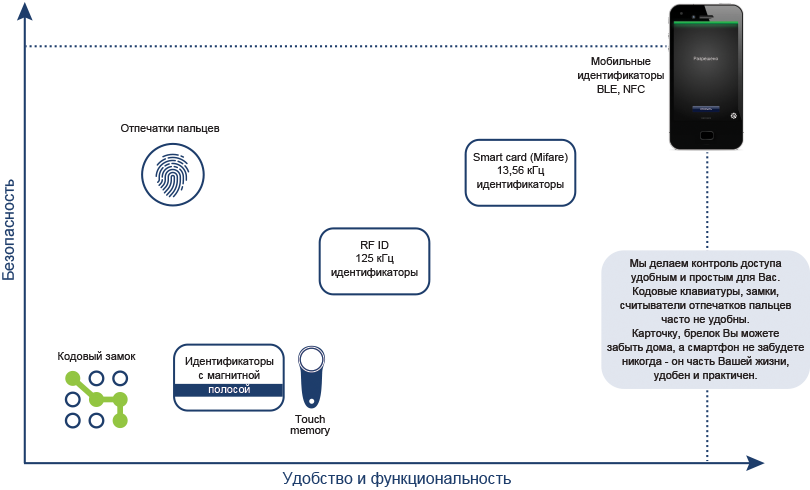 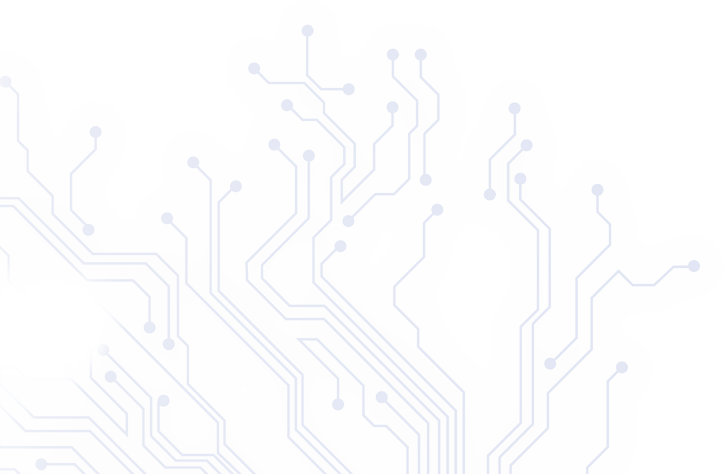 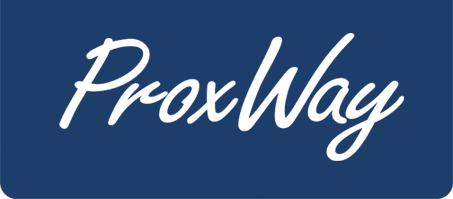 КЛЮЧ-СМАРТФОН
Ваш смартфон - не только телефон, универсальный мини компьютер,
фото и видео камера, записная книжка, карты и навигация, электронная почта, браузер, музыка, фильмы, часы, будильник, таймер, а также очень удобное
и универсальное средство доступа - электронный ключ, идентификатор.
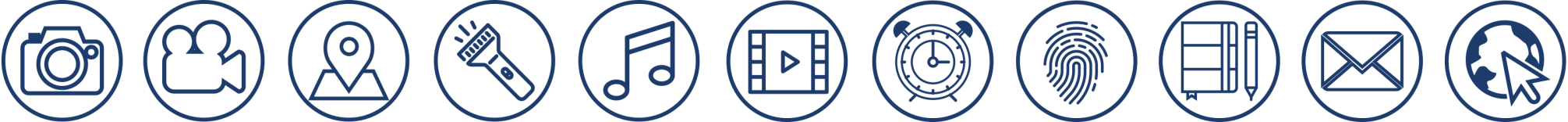 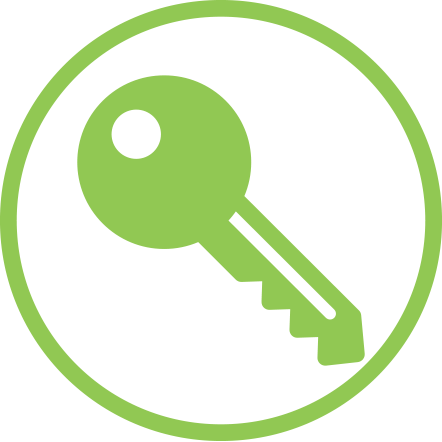 Преимущества использования смартфона как ключа доступа:
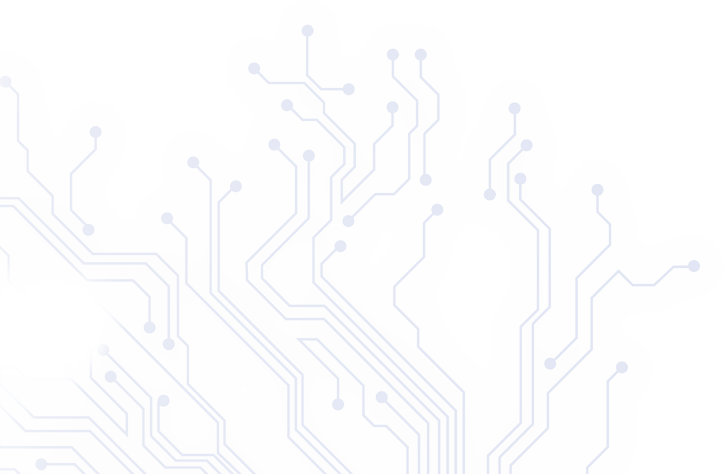 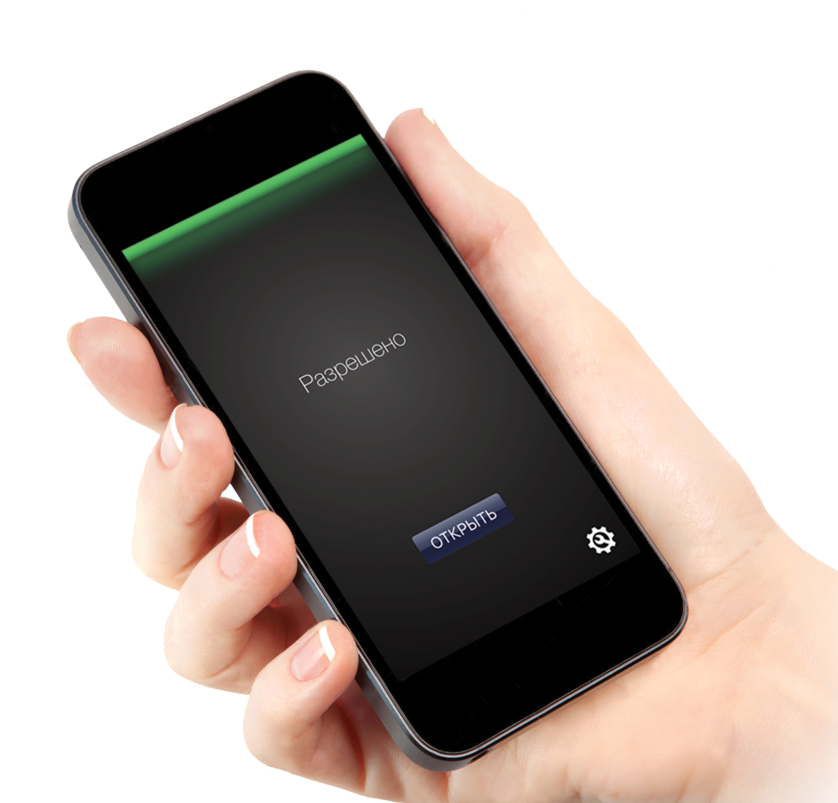 + Всегда с вами
+ Всегда on-line (на связи)
+ NFC и BLE для связи с другими устройствами
+ Идентификация и доступ к содержимому смартфона только по отпечаткам пальцев или коду
+ Достаточно памяти и вычислительной мощности
+ Удобный и простой интерфейс пользователя
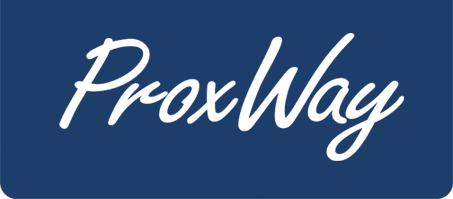 MOBILE ID
Приложение для хранения мобильных
идентификаторов  MOBILE ID 
и безопасной коммуникации по BLE
(Bluetooth Low Energy)
с контроллерами  при запросе доступа.
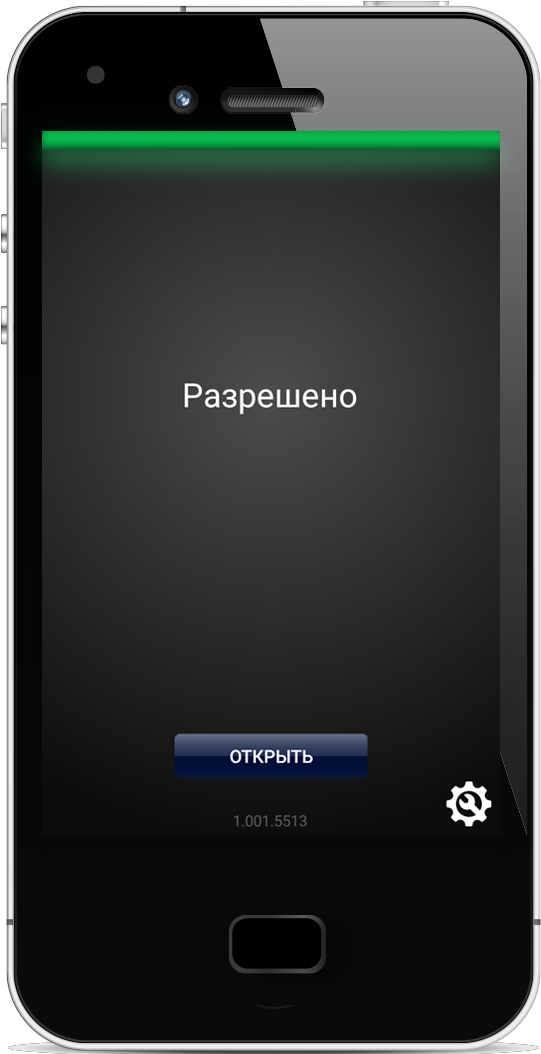 + Использование BLE
+ Доступ в помещение без карточек
+ Запрос доступа в помещение в один клик
+ Работа на расстояниях 0,2 - 4 м (задается контроллером)
+ Простой и понятный дизайн приложения
+ Каждый  MOBILE ID привязан к мобильному устройству
+ Защищенное соединение с контроллером
+ Платформы Android и iOS
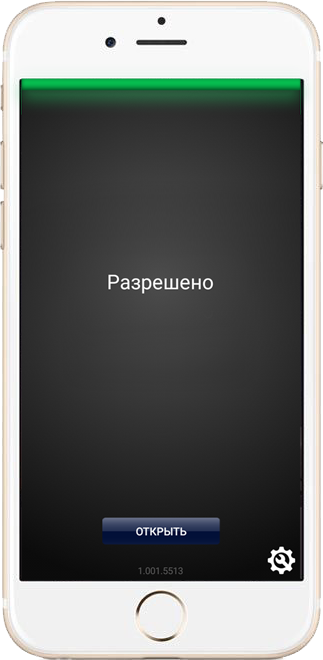 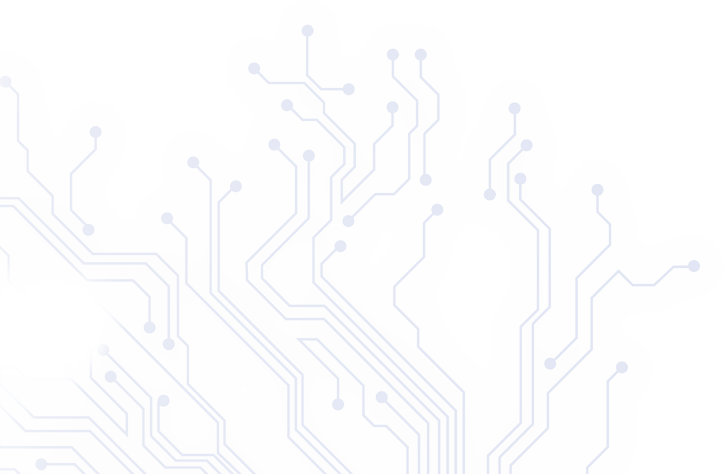 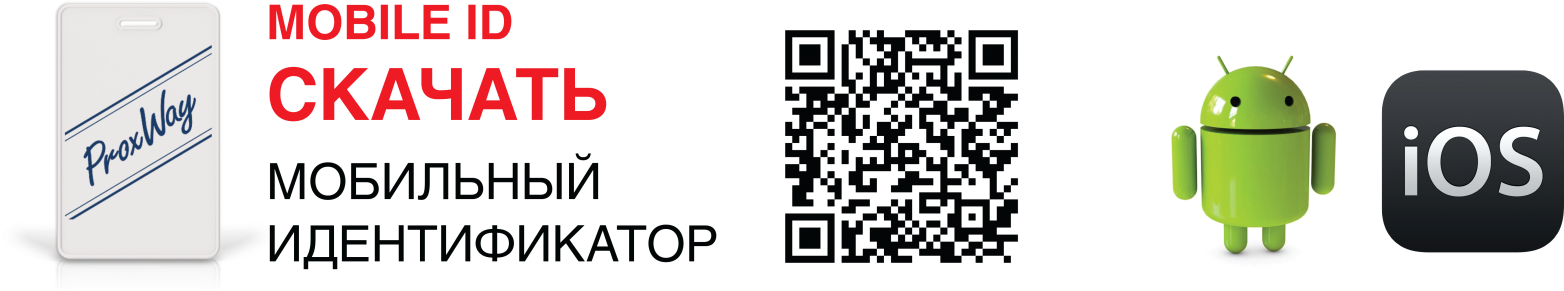 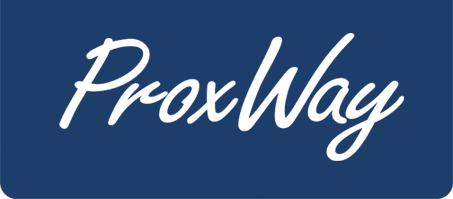 ПРОСТОЕ ПОЛУЧЕНИЕ
MOBILE ID
Отправка e-mail
с просьбой
предоставить доступ
Формирование приглашения 
и отправка e-mail
на адрес гостя
из PW WEB
или PW Config
Письмо с инструкцией:
Установка приложения MOBILE ID
Активация доступа
Подтверждение доступа
      и отправка e-mail
      из MOBILE ID
Обработка клиентских подтверждений
и загрузка правил доступа в контроллер
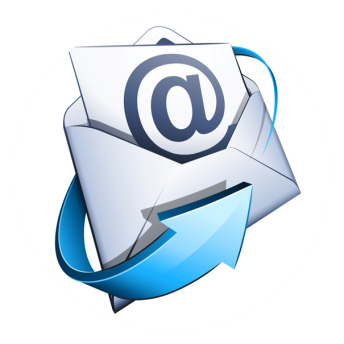 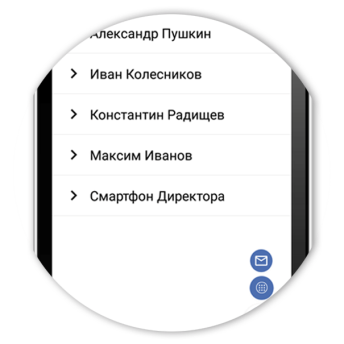 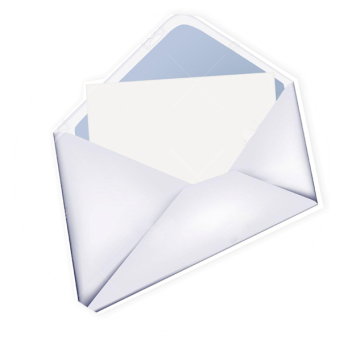 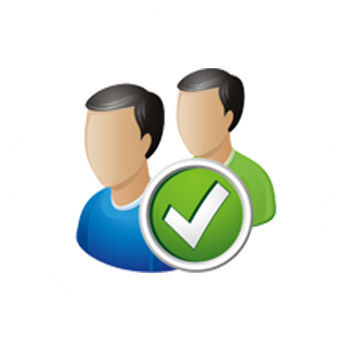 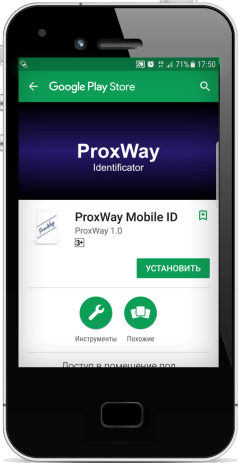 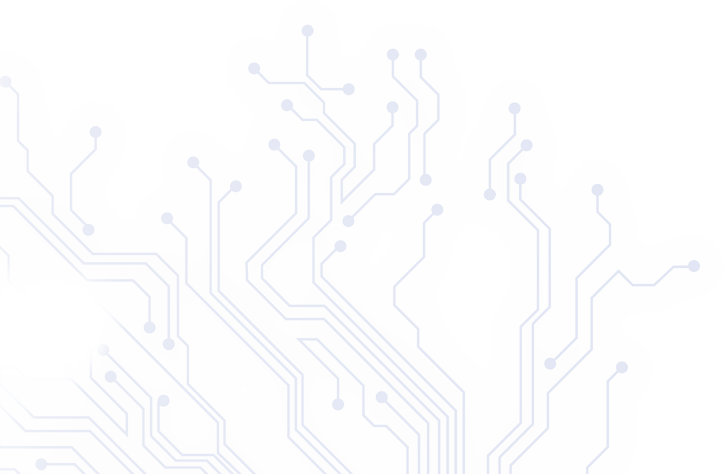 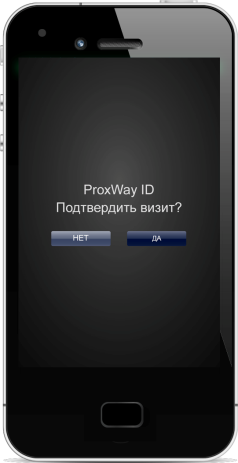 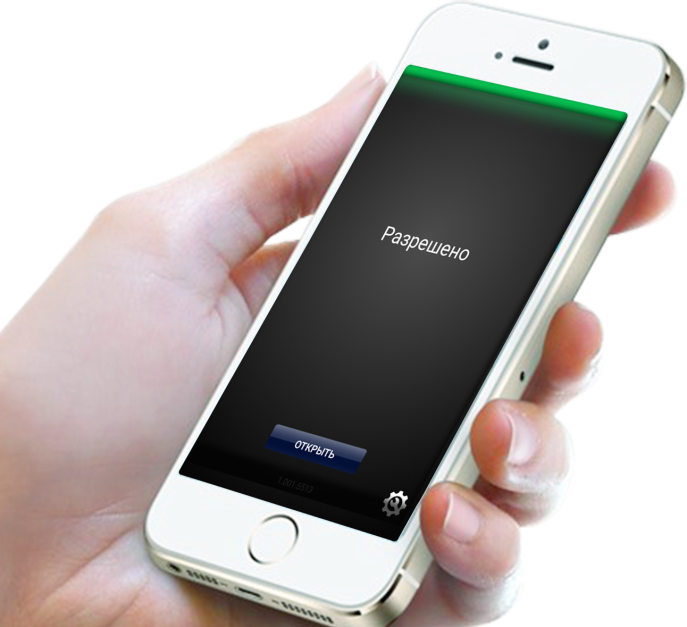 ОТКРЫТИЕ ДВЕРИ ЛЮБЫМ ДЕЙСТВИЕМ, КОТОРОЕ ВАМ УДОБНО:
По включению экрана
После разблокировки телефона
По поднесению
Через меню уведомлений
Жестом
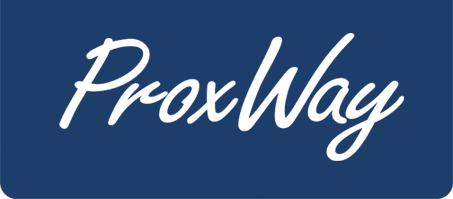 КОНТРОЛЛЕРЫ
ДОСТУПА
Для сетевого и автономного использования:
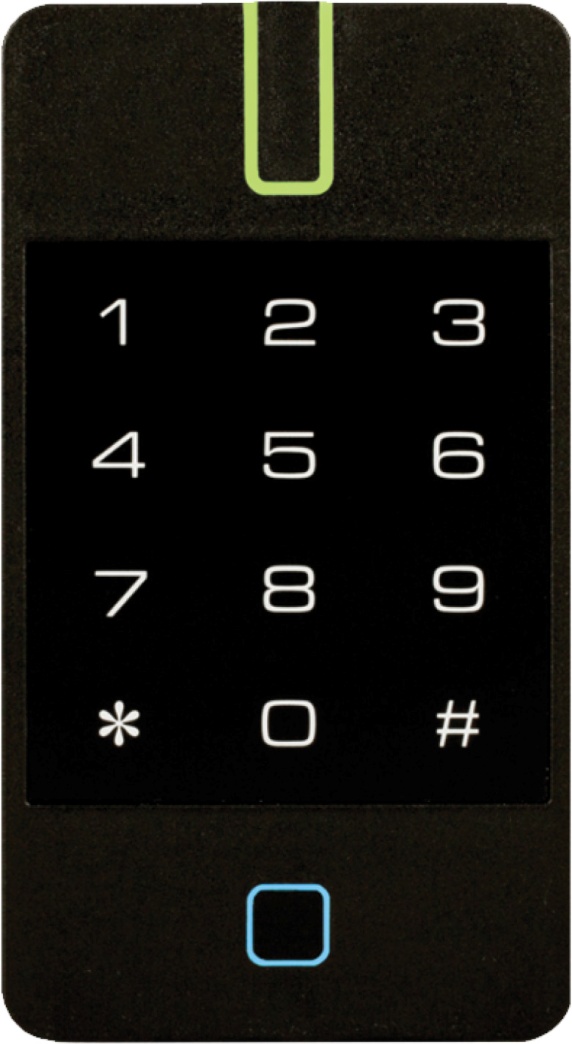 Универсальные контроллеры доступа  с  поддержкой сетевых 
и беспроводных технологий, Bluetooth Low Energy и мобильных идентификаторов  MOBILE ID.
Могут использоваться в составе СКУД PW WEB, комплексных 
решениях и в малых системах.
Программироваться со смартфона и работать автономно.
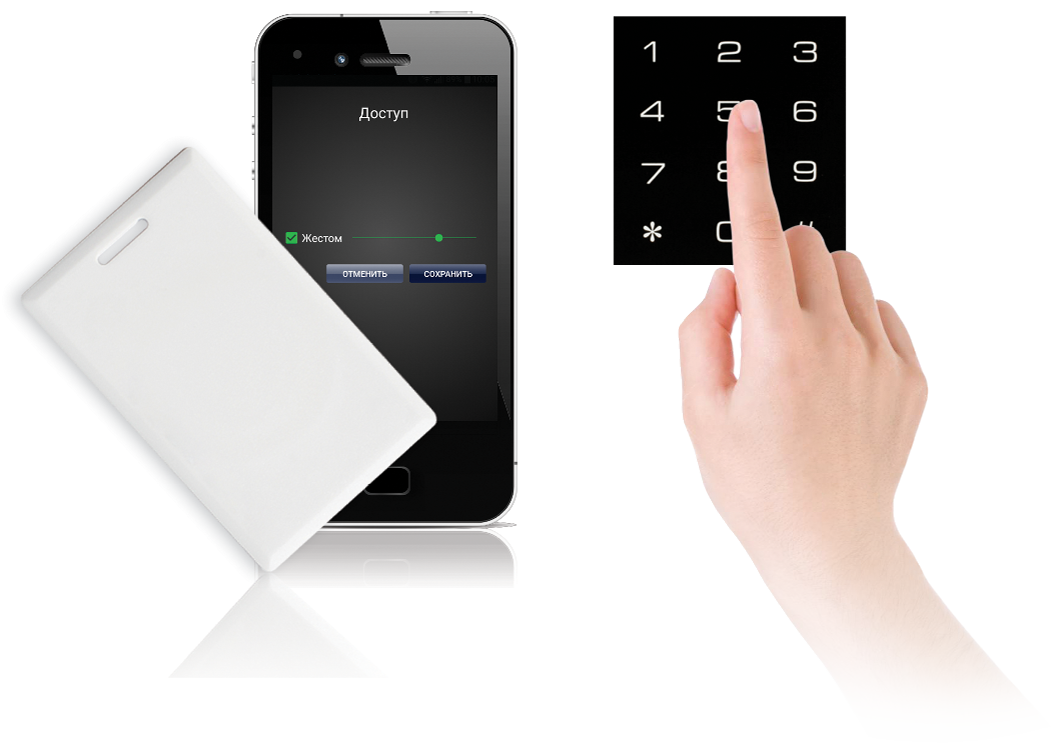 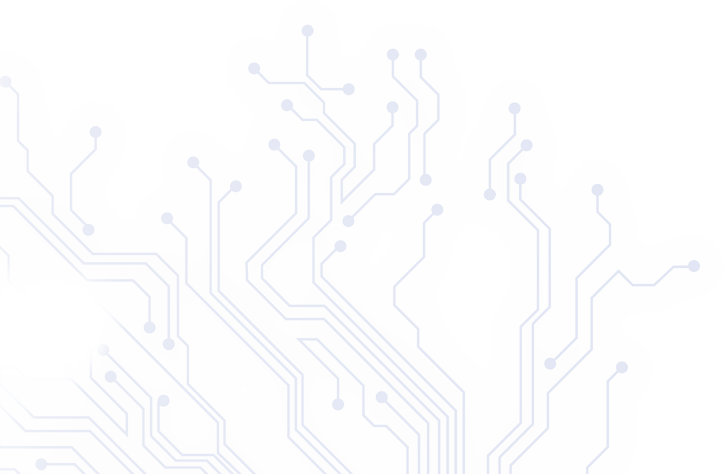 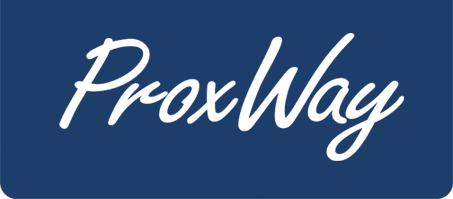 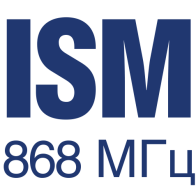 PW 550
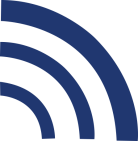 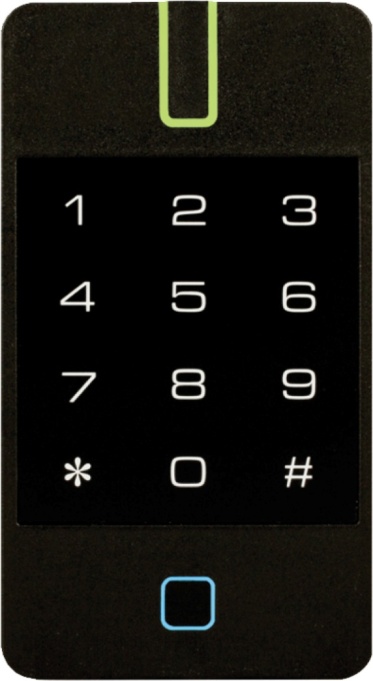 Универсальный контроллер доступа,
может работать в составе СКУД  PW WEB
по ISM радио или автономно, с конфигурацией
по Bluetooth
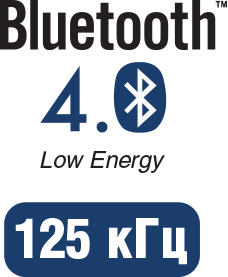 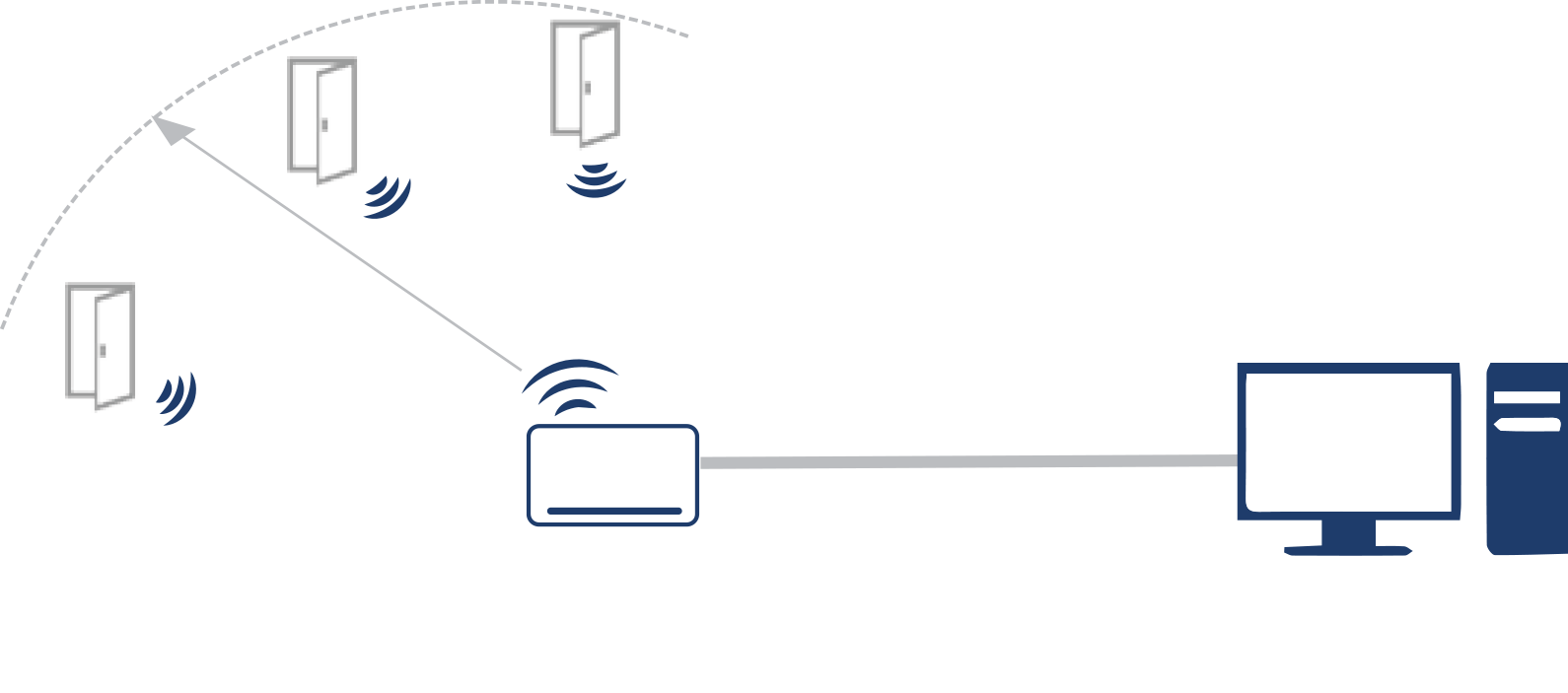 ISM: 50-60 м

8 PW 550
на один радиоинтерфейс
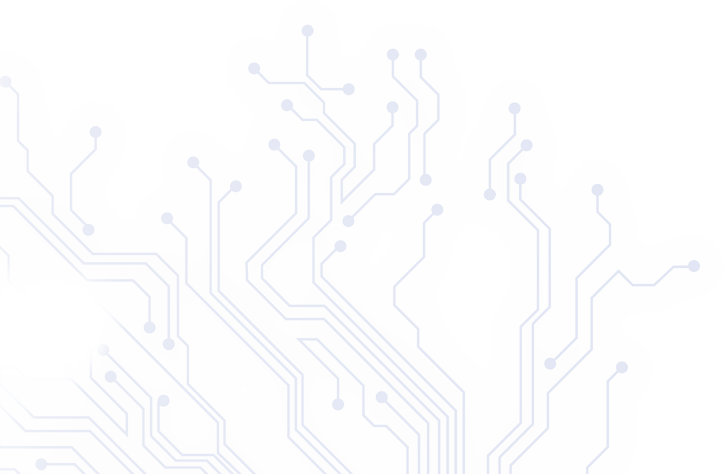 Сервер
Главный контроллер,
До 512 устройств
+  Использование BLE (mobile ID, конфигурация)
+  Использование ISM (868,0 ... 868,6 МГц)
+  Считыватель c встроенной клавиатурой
    и подключение  выносного RF ID (ASK/FSK)
+  Энергонезависимая память и часы
+  Количество идентификаторов:
      - в автономном режиме 252
      - в сетевом режиме 3000
+  Журнал событий: 4096
+  Небольшое устройство: 120 х 66 х 24 мм
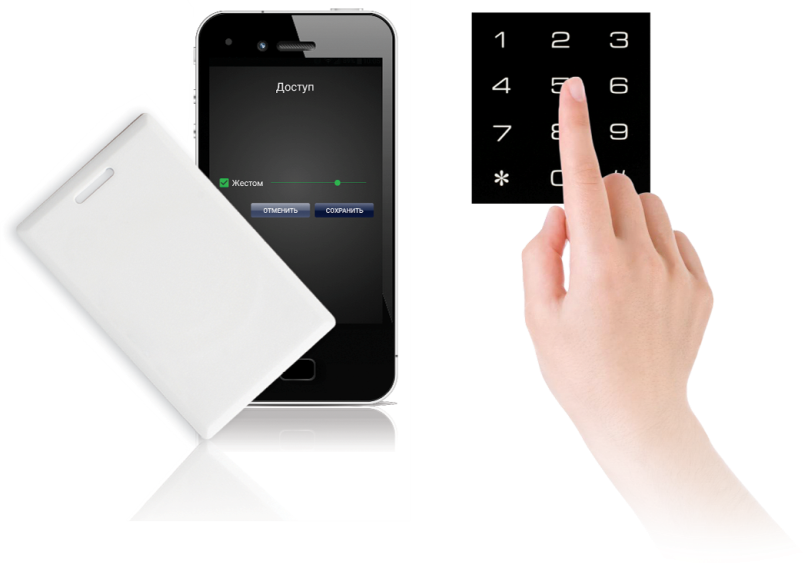 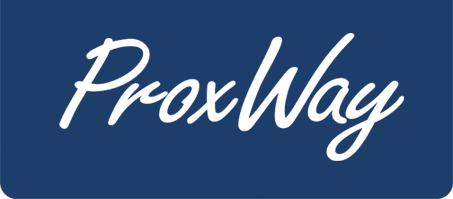 PW CONFIG
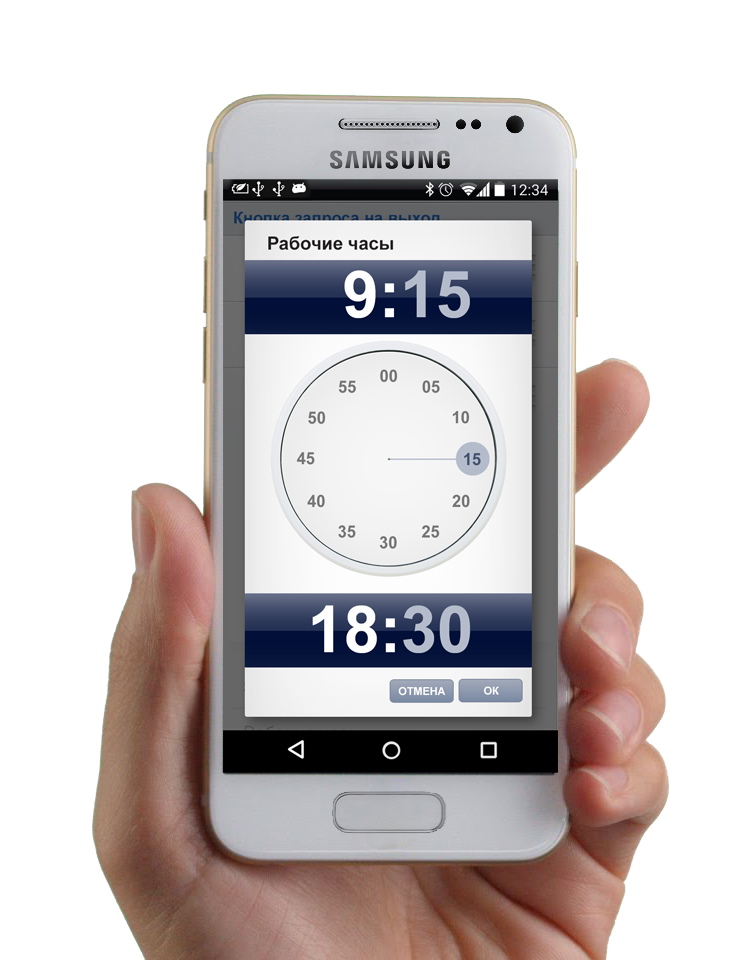 Мобильный конфигуратор
для автономного режима
Позволяет проводить настройку универсального контроллера 
    без использования ПК
  Позволяет настраивать правила доступа, заносить карты,
    коды и отправлять приглашения для получения
    мобильного идентификатора MOBILE ID
  Позволяет просматривать события и отправлять их на почту
    в формате Excel
  Позволяет производить обновление микропрограммы,
    сохранять конфигурацию универсального контроллера
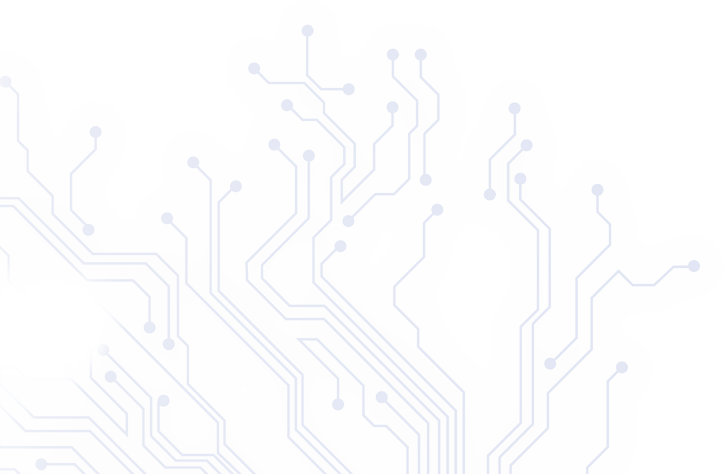 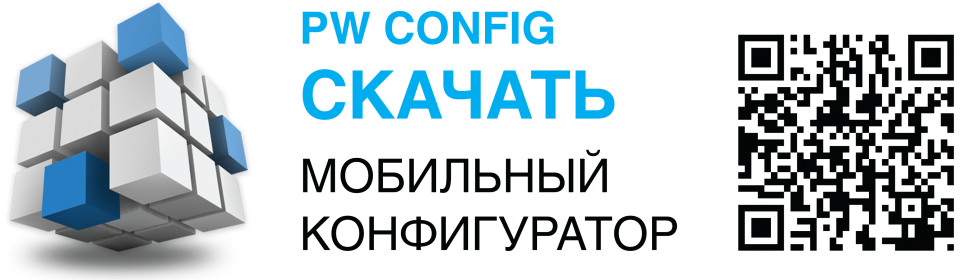 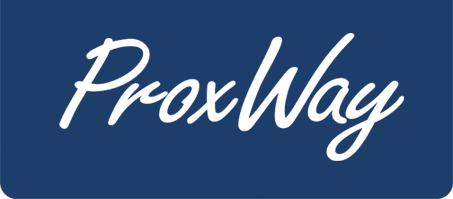 IP контроллер доступа,
может работать в составе СКУД  PW WEB
по проводной компьютерной сети
PW 400
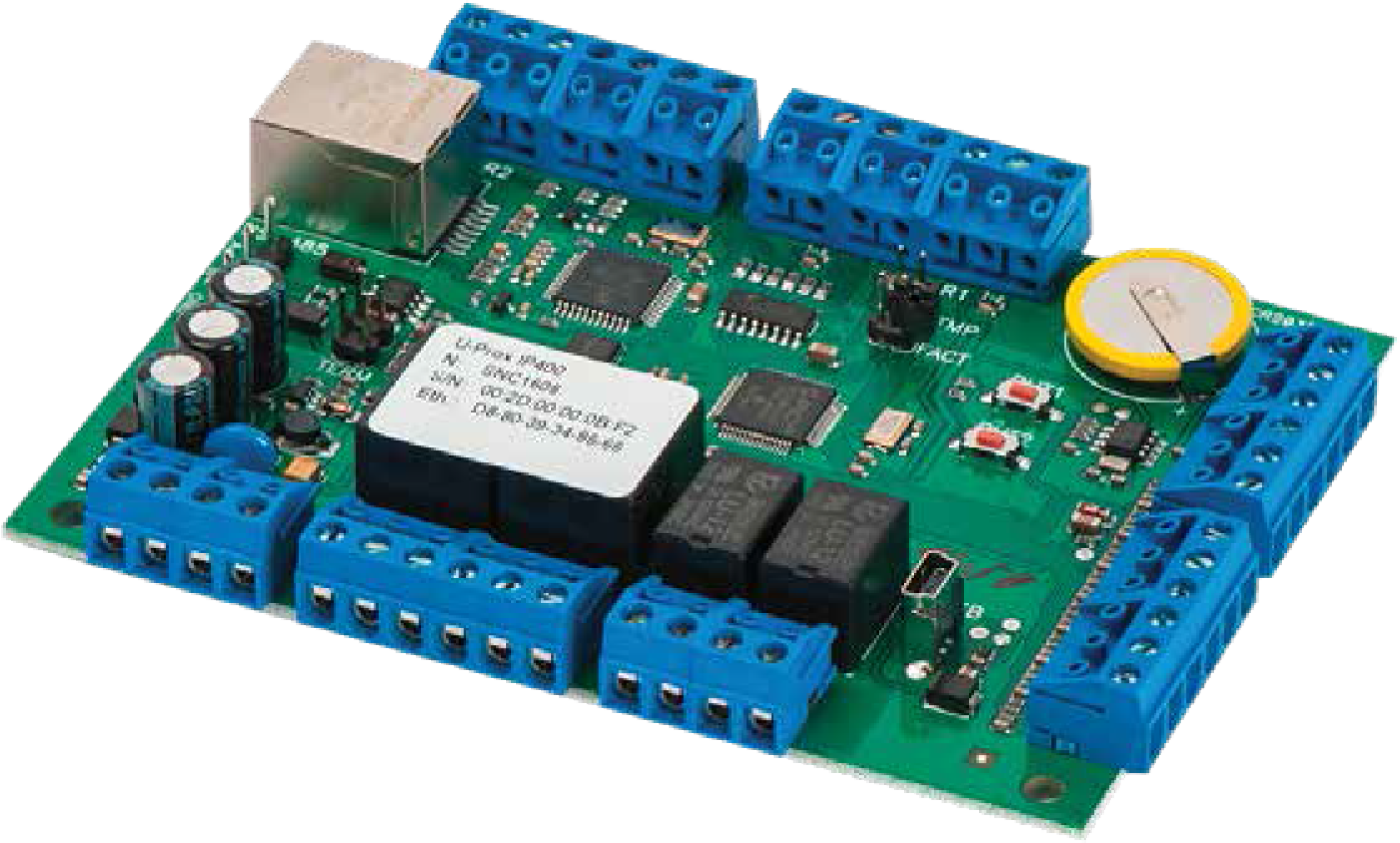 + Ethernet 10 / 100 Мбит
+ Одна двусторонняя или до двух односторонних дверей
+ Два порта для подключения считывателей стандарта
   Wiegand
+ 8 входов и 4 реле
+ Энергонезависимая память и часы
+ Количество идентификаторов: 32 000
+ Журнал событий: 47 000
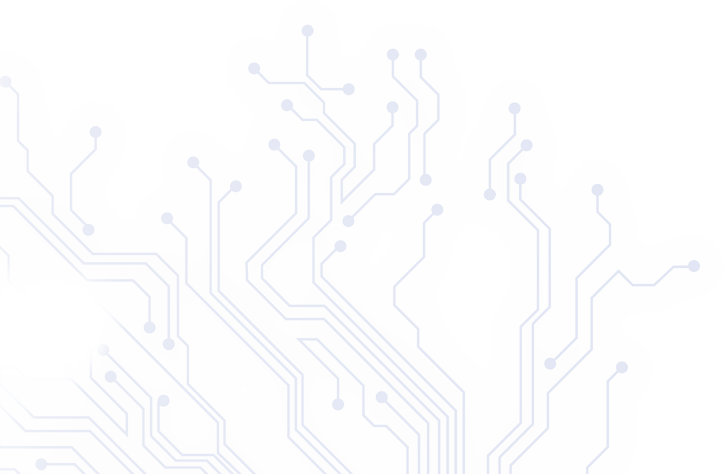 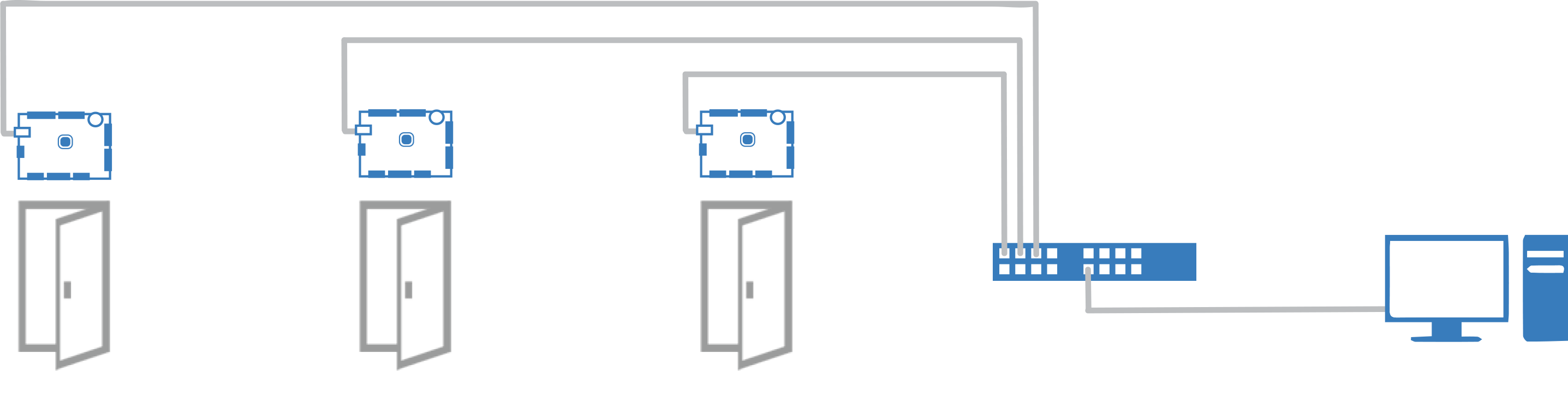 Сервер
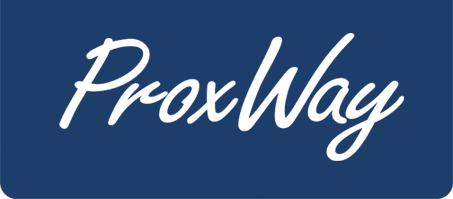 PW maxi BLE / PW maxi Keypad BLE
Мультиформатные Считыватели бесконтактных идентификаторов
Для использования в системах управления доступом,
ориентированных на применение интерфейсов:
RS-232, Wiegand 26 бит, Wiegand 37 бит, Wiegand
42 бита, стандартный Wiegand  с автоматическим выбором TouchMemory.
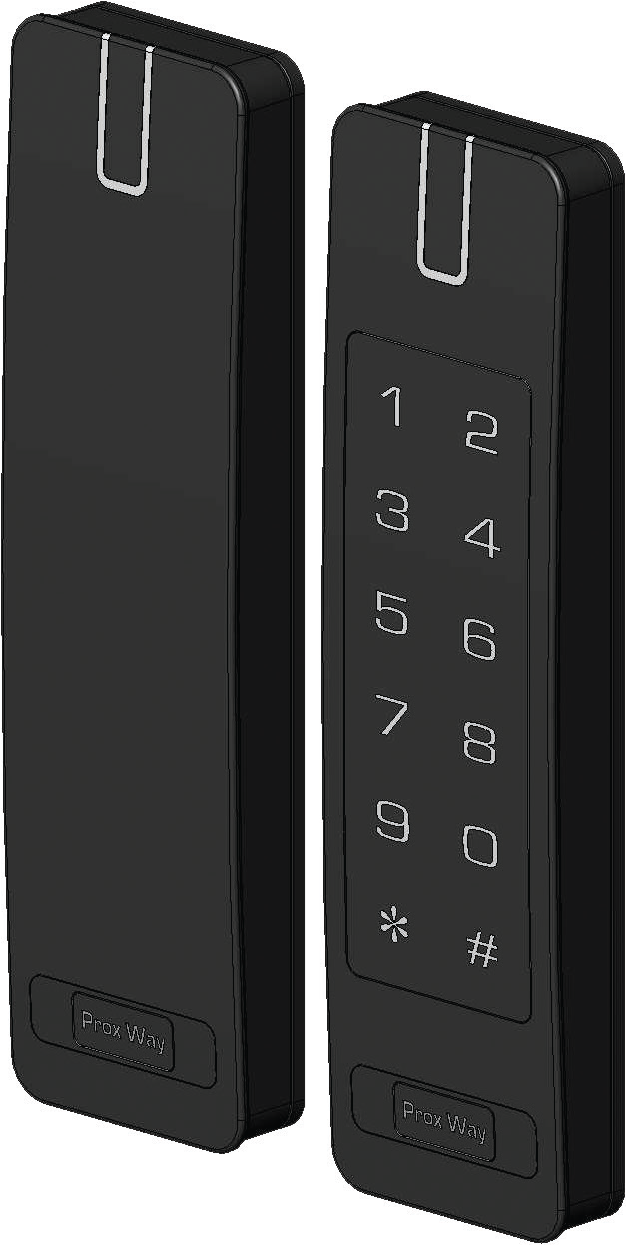 Идентификаторы
EM-Marine и/или FSK (125 кГц) 
Mifare (13,56 МГц)
Мобильные идентификаторы PW Mobile ID (Bluetooth BLE)

Возможность запрограммировать считыватели на работу с определенными видами идентификаторов
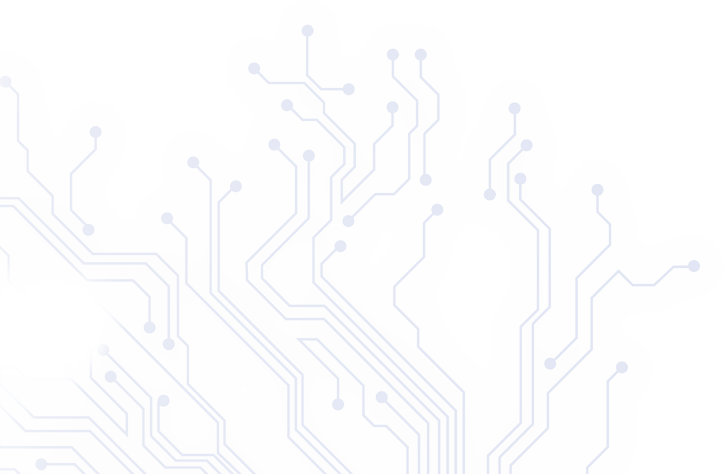 + Дальность считывания: до 4 м
+ Напряжение питания: +4,75…+16 В пост. тока
+ Материал: пластик ABS
+ Цвет: черный
+ Диапазон температур: -35….+60 ° С
+ Габариты: 160 х 45 х 16 мм
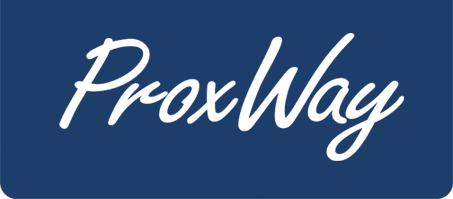 PW mini / PW mini BLE
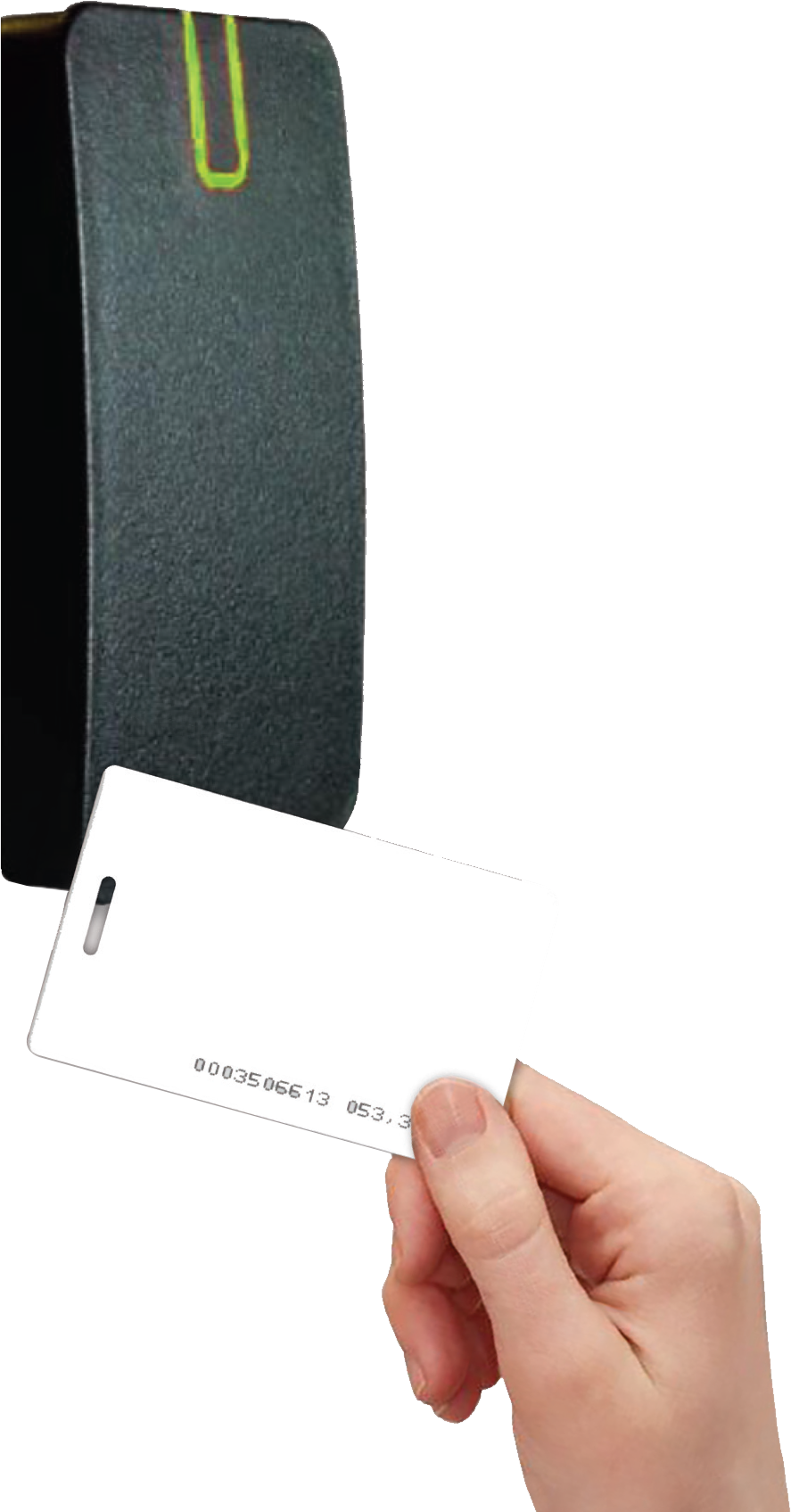 Считыватели бесконтактных идентификаторов
Для использования в системах управления доступом,
ориентированных на применение интерфейсов:
RS-232, Wiegand 26 бит, Wiegand 37 бит, Wiegand
42 бита, стандартный Wiegand  с автоматическим выбором TouchMemory.
Идентификаторы
EM-Marine и/или FSK (125 кГц), 
Mifare (13,56 МГц)
Мобильные идентификаторы PW Mobile ID (Bluetooth BLE)

Возможность запрограммировать считыватели на работу с определенными видами идентификаторов
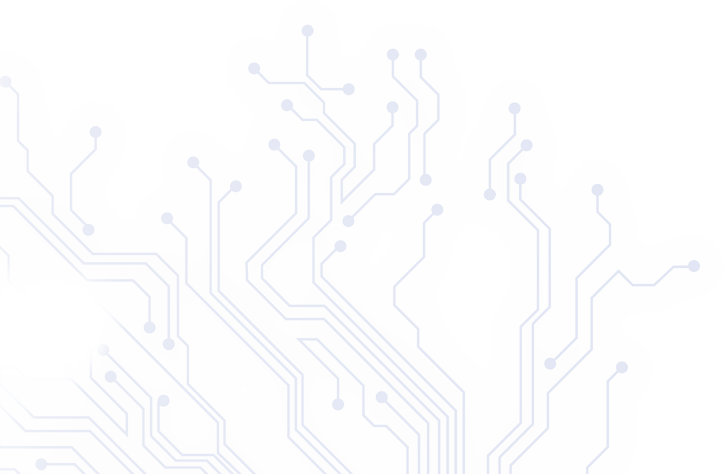 + Дальность считывания: PW mini 50-100 мм,
   PW mini BLE  до 3 м
+ Напряжение питания: +4,75…+16 В пост. тока
+ Материал: пластик ABS
+ Цвет: черный, серый, белый
+ Диапазон температур: -35….+60 ° С
+ Габариты: 80 х 45 х 12,5 мм
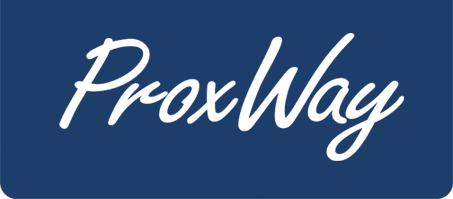 PW 101 plus EH
Считыватели бесконтактных идентификаторов
Выходной интерфейс стандарта Wiegand.
Дистанция считывания до 10 см
2 крышки корпуса в комплекте
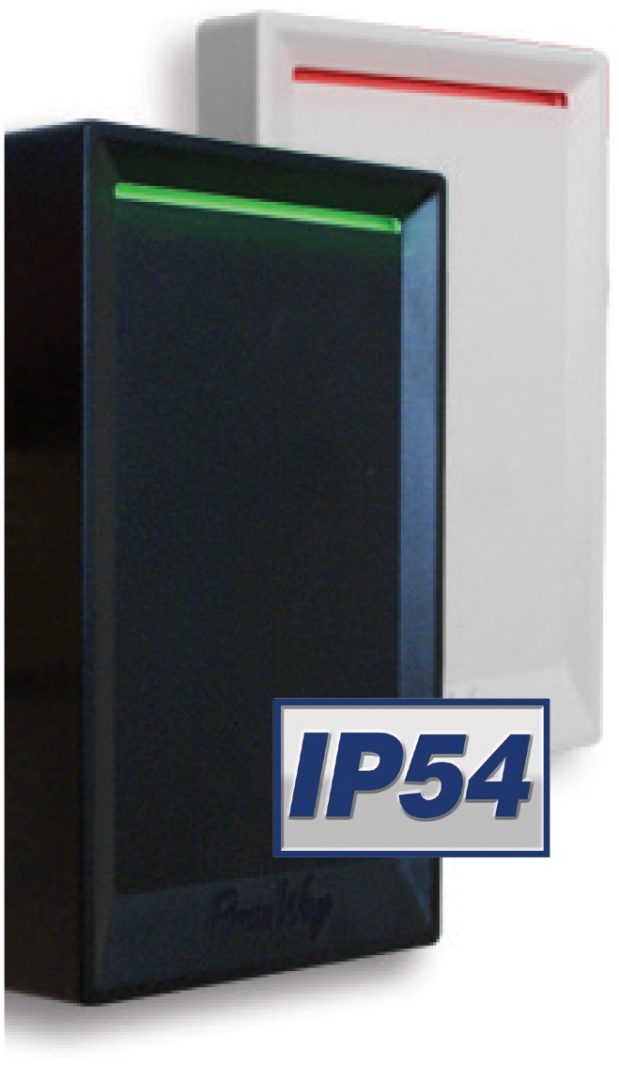 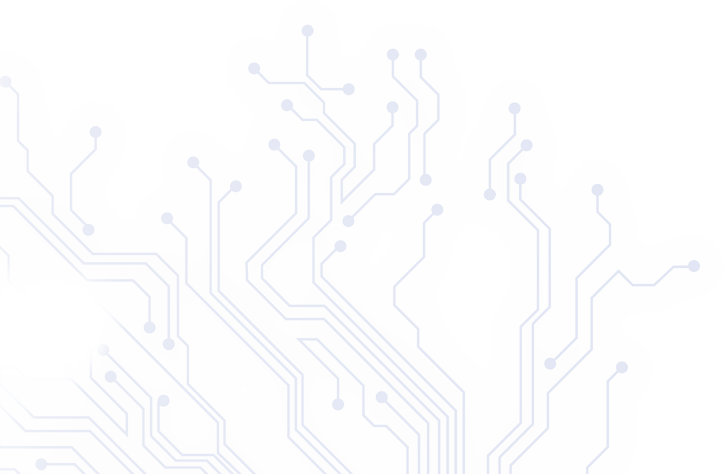 Идентификаторы
Карты и брелоки двух форматов: 
- амплитудная модуляция – ASK (EM-MARINE) (125 кГц)
- частотная модуляция – FSK (125 кГц)
+ Напряжение питания: от 8 до 18 В пост. тока
+ Степень защиты: IP54
+ Интерфейс связи с контроллером: 
   Wiegand-26 – для идентификаторов ASK/FSK
   Wiegand-37 – для идентификаторов FSK
+ Диапазон температур: -40….+55 ° С
+ Габариты / масса: 94 х 55 х 15 мм / не более 100 г
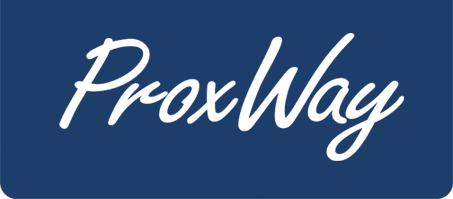 PW 101 plus MF
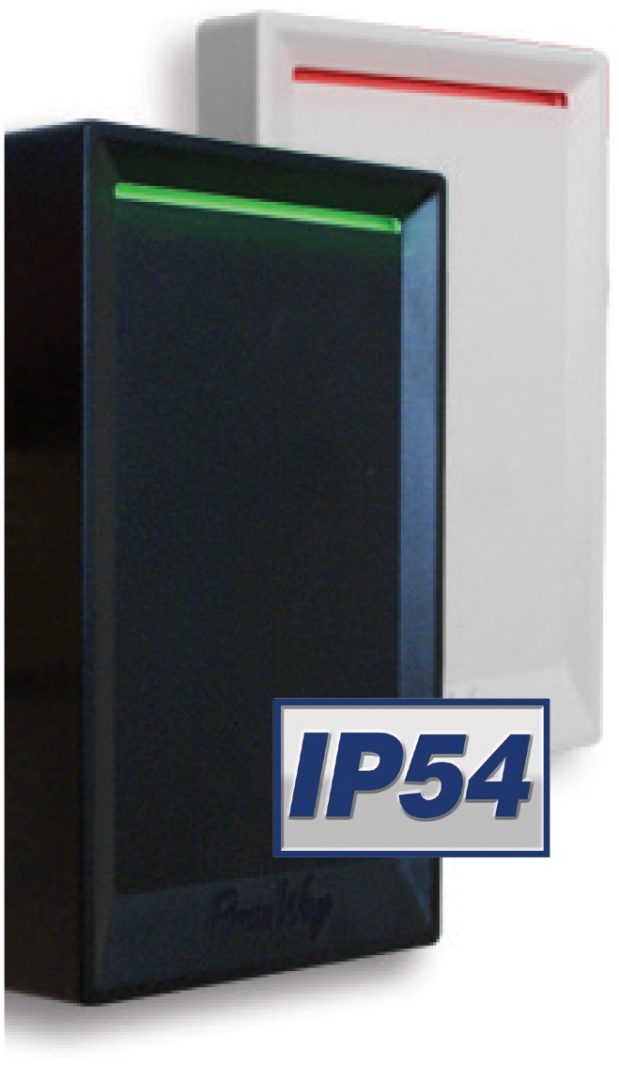 Считыватели бесконтактных идентификаторов
Выходной интерфейс стандарта Wiegand и «touch memory» (DS1990A)
Возможность чтения кода из защищенной области карты (настройка считывателей на работу с защищенной областью и эмиссия криптованных карт производится настольным считывателем PW-101-Plus USB MF и специальным бесплатным ПО)
Дистанция считывания до 10 см
Максимальная длина линии от считывателя до контроллера 150 м
2 крышки корпуса в комплекте
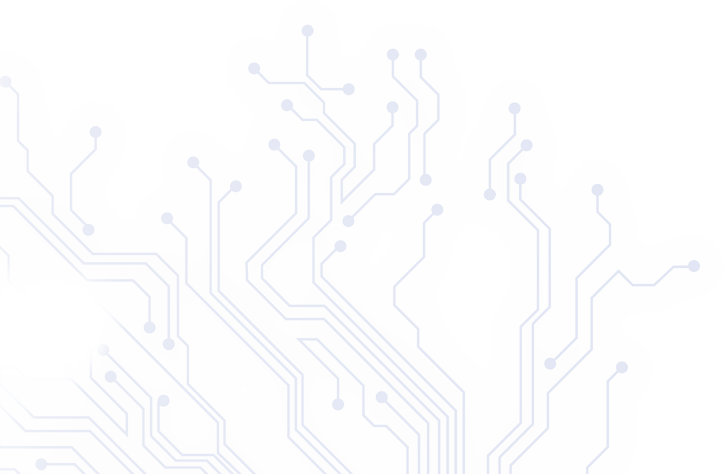 Идентификаторы
Карты и брелоки формата Mifare (13,56 МГц)
+ Напряжение питания: от 8 до 18 В пост. тока
+ Степень защиты: IP54
+ Интерфейс связи с контроллером: 
   DS1990A;  Wiegand-26, -34, -37, -40, -42, -58
+ Диапазон температур: -40….+55 ° С
+ Габариты / масса: 94 х 55 х 15 мм / не более 100 г
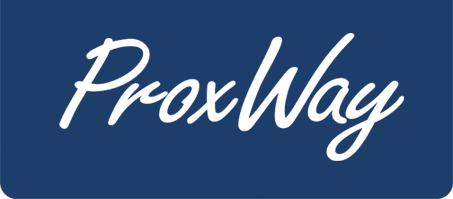 PW desktop BLE
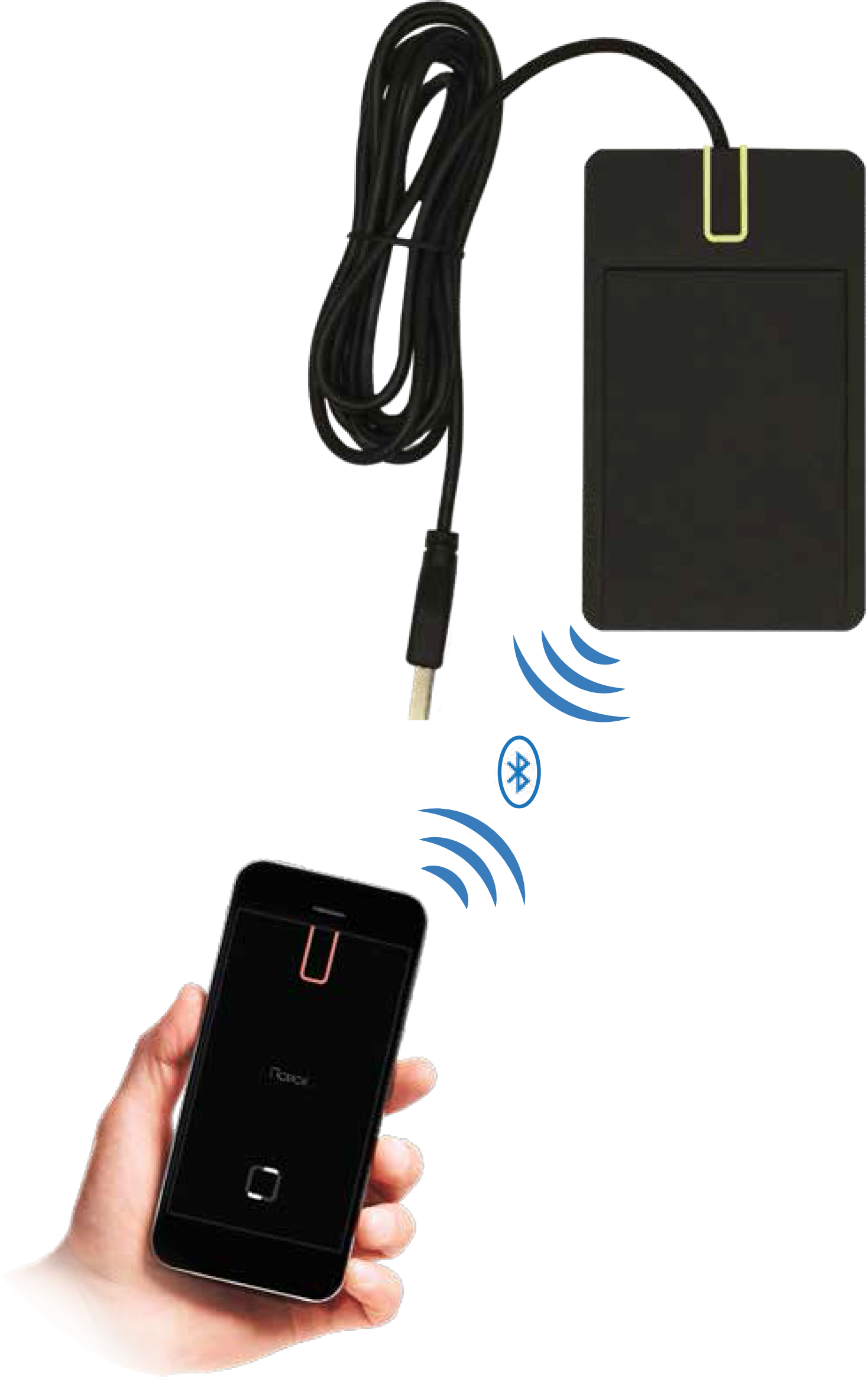 Настольный считыватель 
ASK / FSK / Mifare,
с поддержкой BLE,
с USB интерфейсом
и открытым протоколом
Предназначен для использования
в СКУД и интеграции с другим ПО
Является хранилищем лицензий мобильных идентификаторов
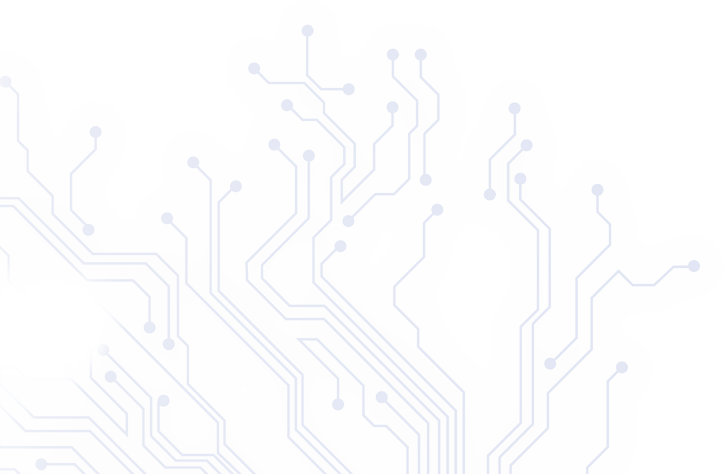 + Поддержка BLE (mobile ID)
+ Считыватель:
   - ASK, FSK, ASK+FSK, 
   - Mifare  (ISO 14443A) 
+ Запись Mifare карт, выпуск карт, привязанных 
    к системе и / или считывателю
+ Габариты: 112 х 66 х 18 мм
+ Хранение до 65 535 мобильных лицензий
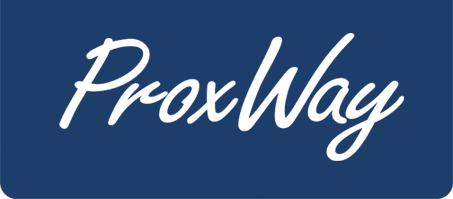 НАСТОЛЬНЫЙ
РЕГИСТРАЦИОННЫЙ СЧИТЫВАТЕЛЬ
PW-101-Plus USB EH
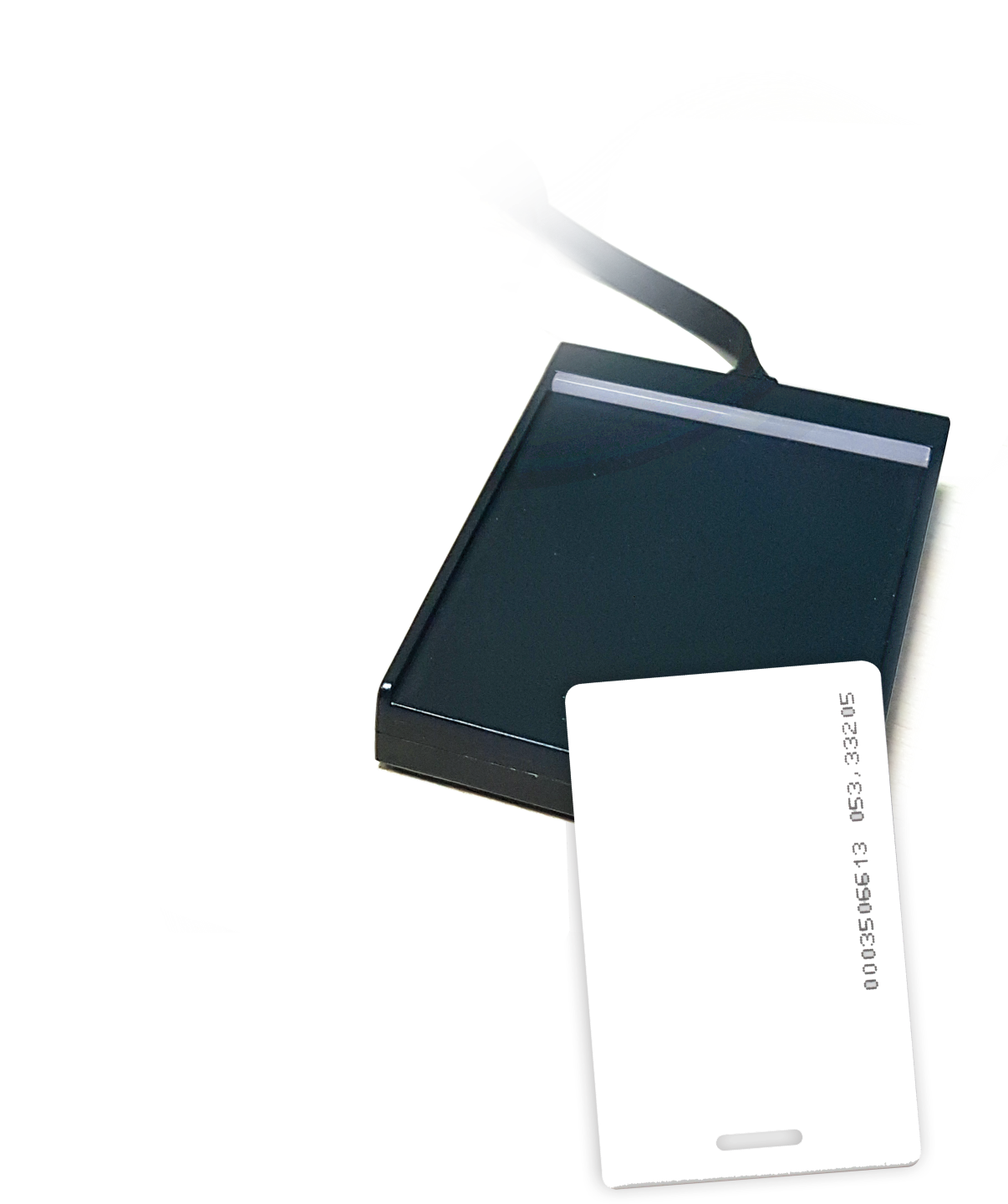 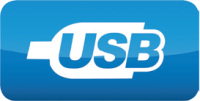 Предназначен
для ввода кодов бесконтактных идентификаторов в компьютер
по интерфейсу USB
Эмулирует
стандартную USB - клавиатуру, не требует установки
дополнительных драйверов и специального ПО
Идентификаторы
Карты и брелоки двух форматов: 
- амплитудная модуляция – ASK (EM-MARINE)
- частотная модуляция – FSK
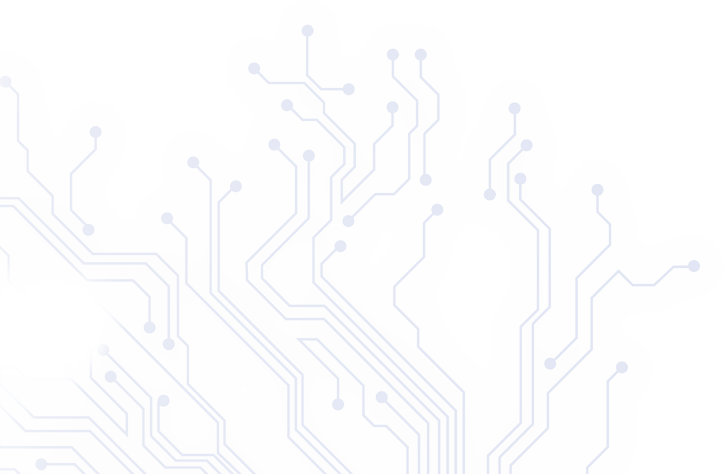 + Интерфейс связи с компьютером: USB 2.0
+ Идентификаторы: ASK (EM-Marin ),  FSK (125 кГц)
+ Дальность чтения: для карт с ASK до 10 см;
   для карт с FSK до 5 см
+ Диапазон температур: 0….+55 ° С
+ Габариты / масса: 87 х 60 х 13 мм / не более 70 г
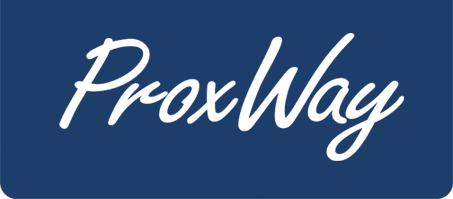 НАСТОЛЬНЫЙ
РЕГИСТРАЦИОННЫЙ СЧИТЫВАТЕЛЬ
PW-101-Plus USB MF
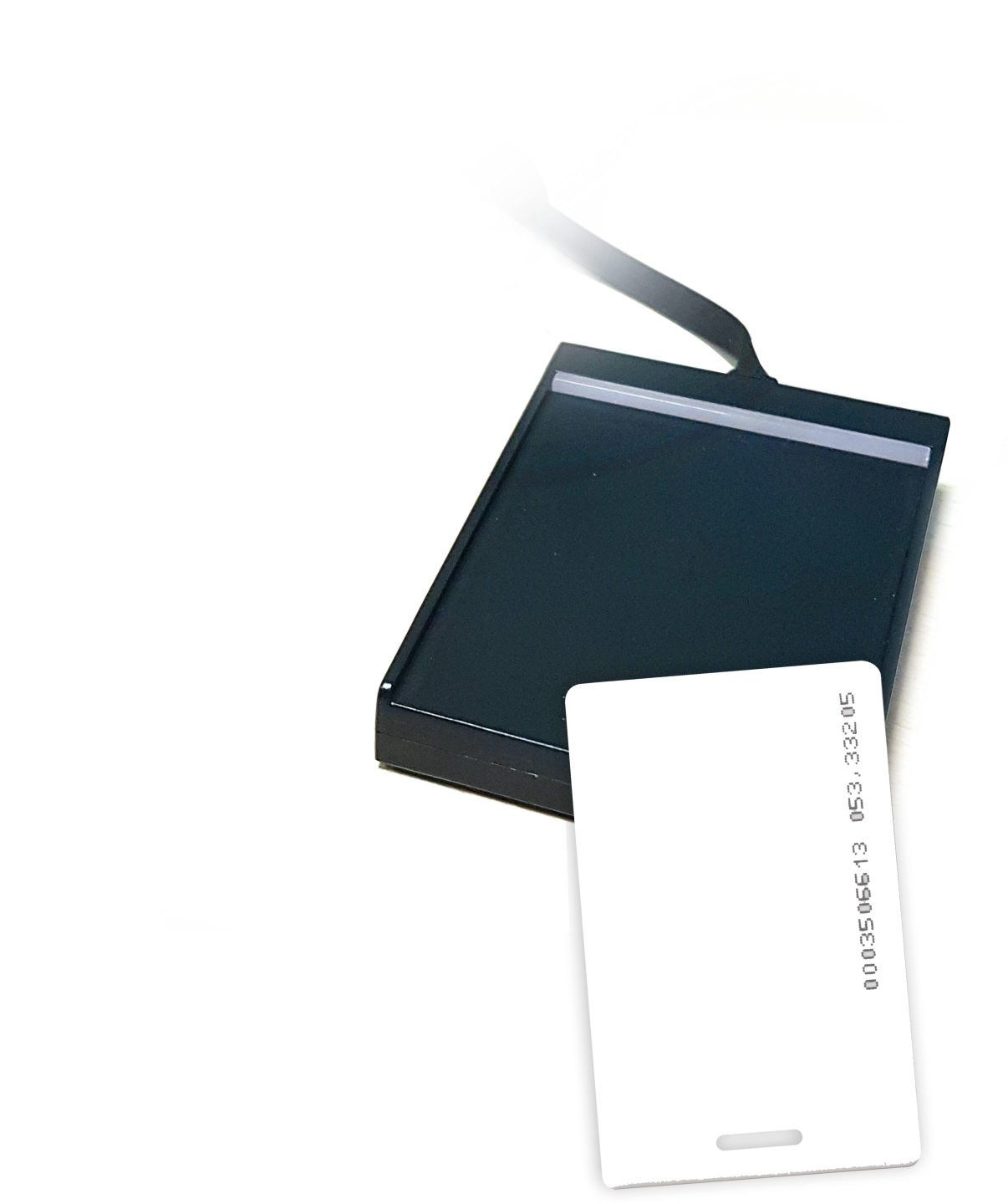 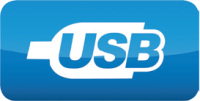 Предназначен
-  Для ввода кодов бесконтактных идентификаторов в компьютер
   по интерфейсу USB
 - Для чтения и записи информации на бесконтактные
   идентификаторы
Режим работы:
 Контрольный – регистрационный считыватель
 Эмуляция MF-Reader-USB
 Эмуляция MF-RW-USB
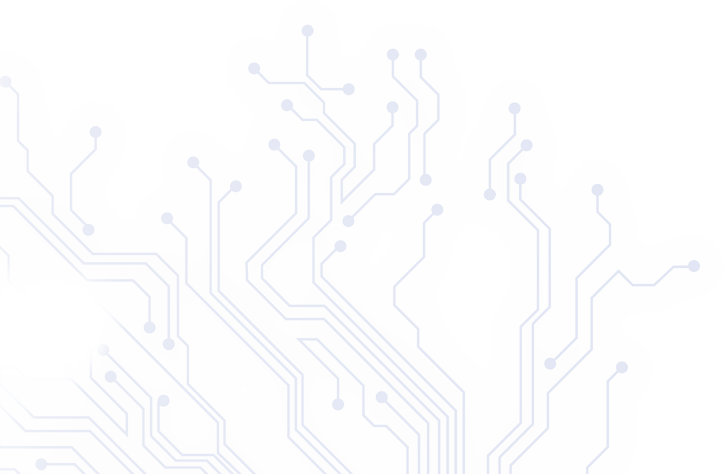 Идентификаторы:
  Карты и брелоки формата Mifare
+ Интерфейс связи с компьютером: USB 2.0
+ Идентификаторы: MIFARE Standard 1k / Standard 4k /  Ultralight / 
   DESFire / SmartMX / Plus;
   Чтение уникального номера карты UID
+ Работа с защищенной областью карт
+ Дальность чтения 10 см;
+ Диапазон температур: 0….+55 ° С
+ Габариты / масса: 87 х 60 х 13 мм / не более 70 г
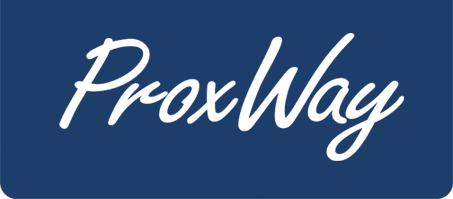 WEB ПРИЛОЖЕНИЯ СКУД
Решения для Windows, Unix, Android, iOS
Современные WEB приложения позволяют выполнять практически те же функции, что и классические приложения.
При этом они являются более легкими, кроссплатформенными решениями, ориентированными на наиболее часто используемые функции  (рабочие места).
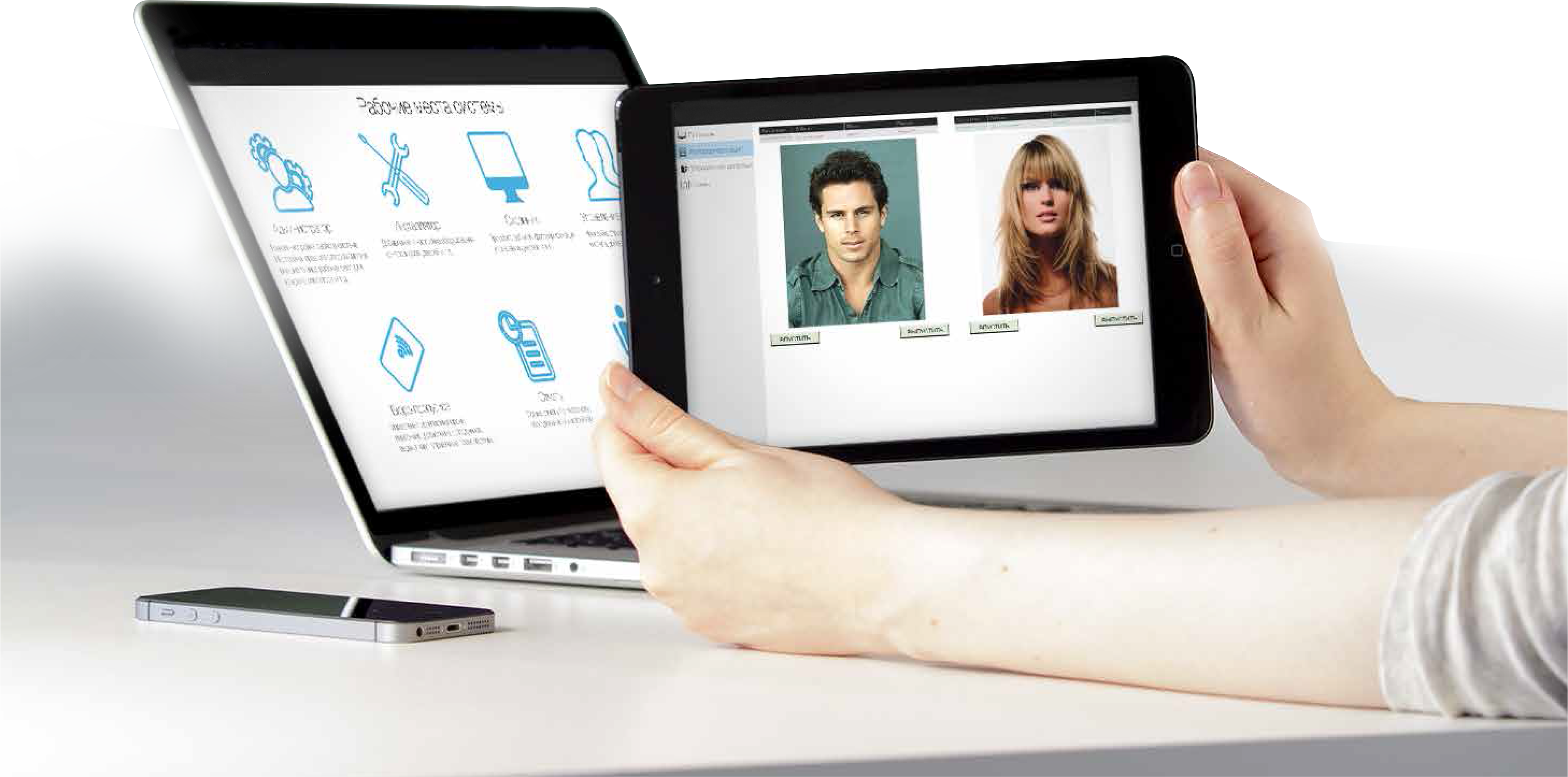 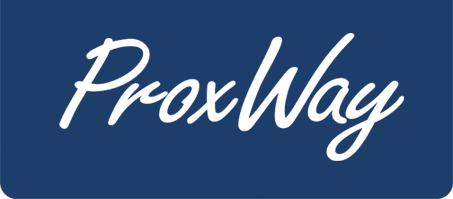 СКУД PROXWAY WEB
Аппаратные решения, совместно с PROXWAY WEB, обеспечивают полный комплекс мер для быстрой установки, настройки и повседневного использования системы контроля доступа предприятия любого размера, от малого офиса до большой компании со многими филиалами.
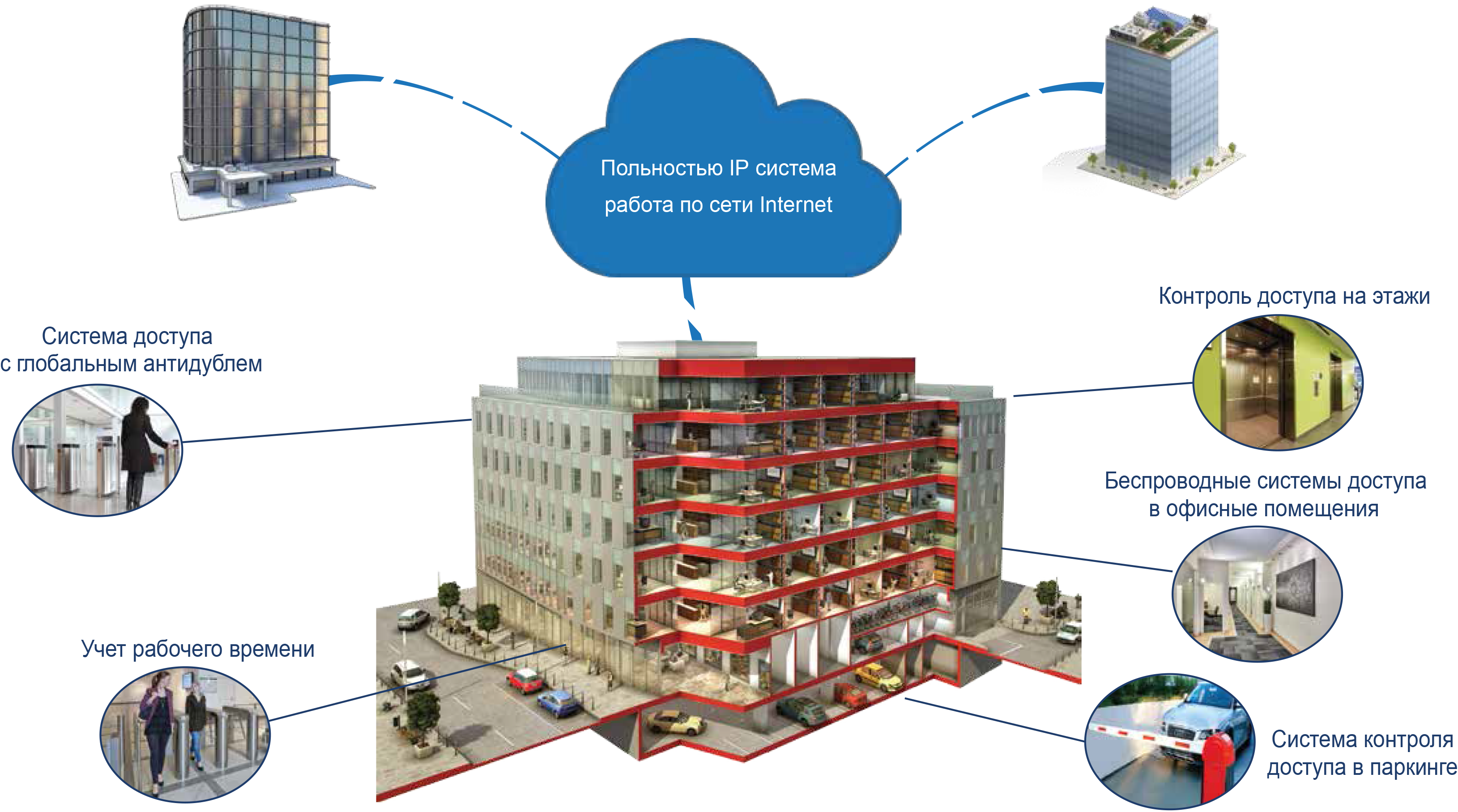 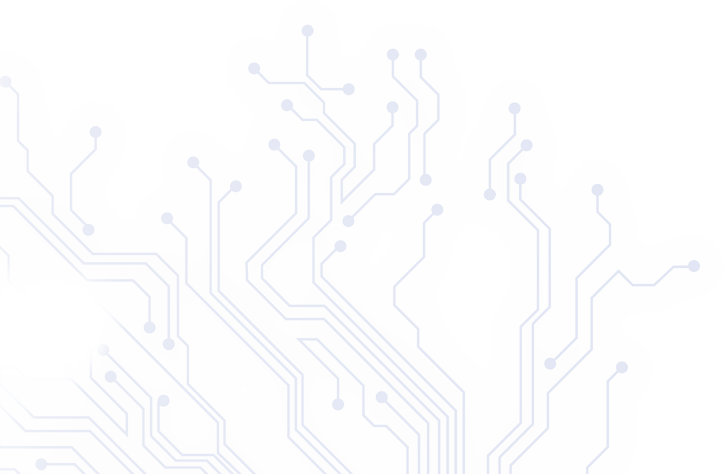 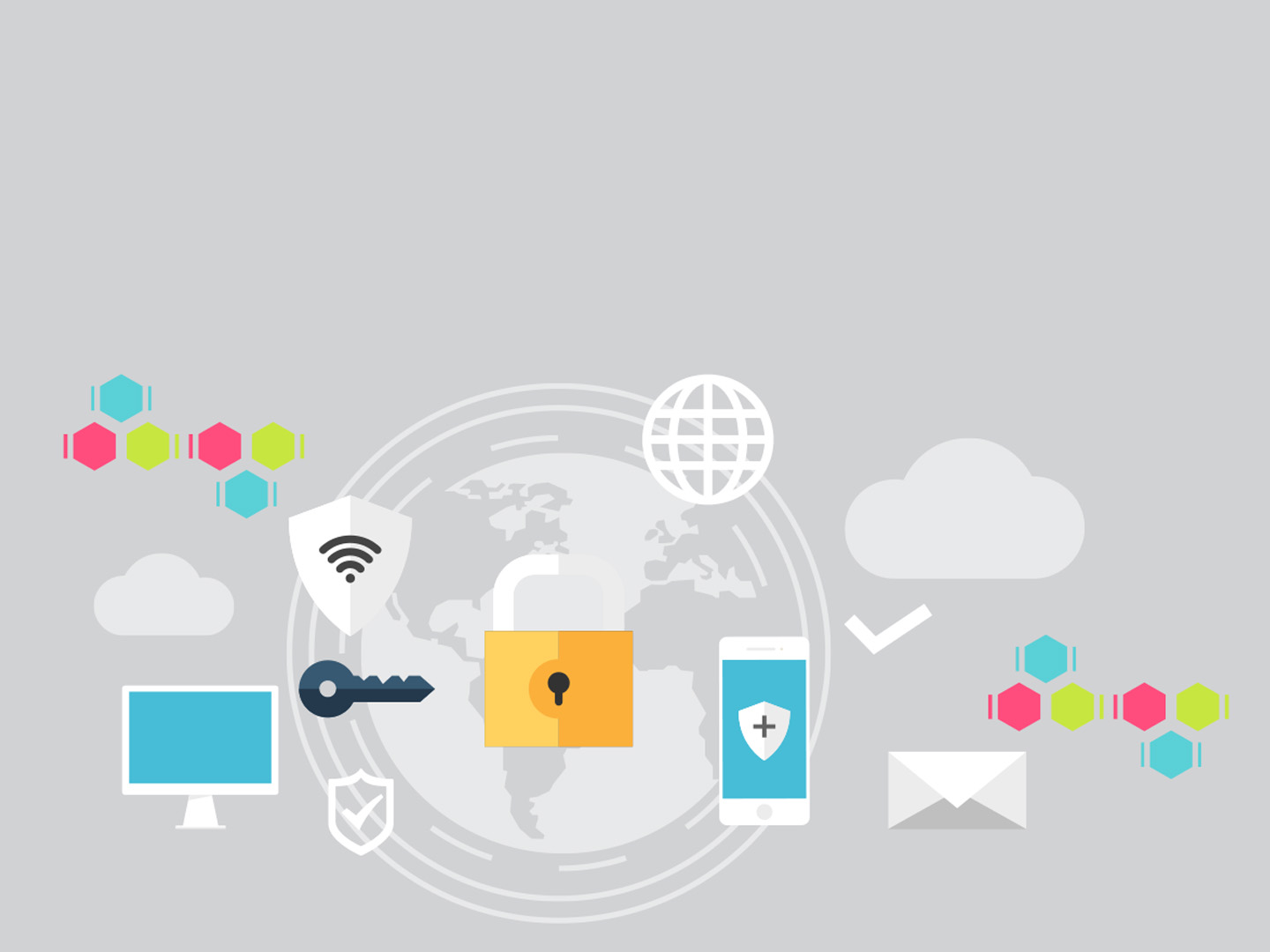 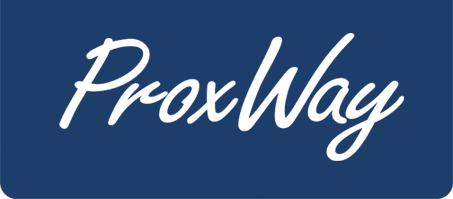 ИНТЕГРАЦИЯ
Протоколы REST и SOAP
Открытые протоколы позволяют взаимодействовать между различными приложениями, обмениваться данными со СКУД  и создавать приложения 
дополняющие и расширяющие стандартный функционал системы PW WEB
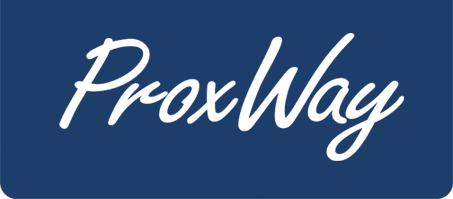 ИНТЕГРАЦИЯ
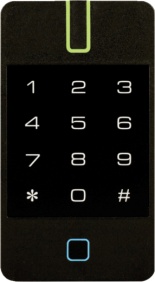 Оборудование контроля 
доступа. Обмен данными
по компьютерной сети
Используется шифрование
и проверка подлинности
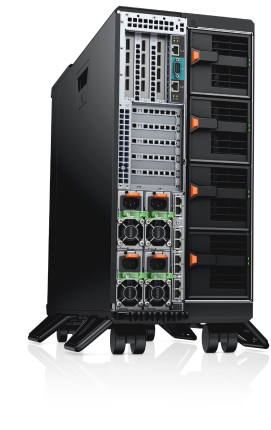 Сервер оборудования на платформе Windows. Взаимодействие  с контроллерами, реализация всех сложных аспектов работы
с устройствами: протоколы, форматы карт памяти и т.д.
Для тонкой настройки СКУД –
приложение Windows
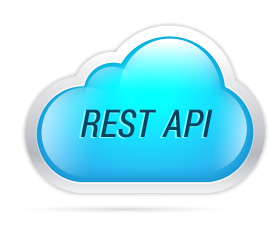 WEB сервис  - реализация API для разработчиков: возможность под любую платформу и среду  программирования использовать протоколы  SOAP и REST (JSON)
Интеграция с другими системами
и приложениями, реализованными
сторонними разработчиками
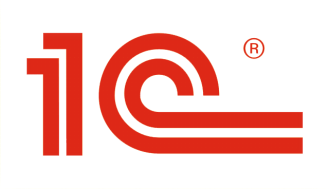 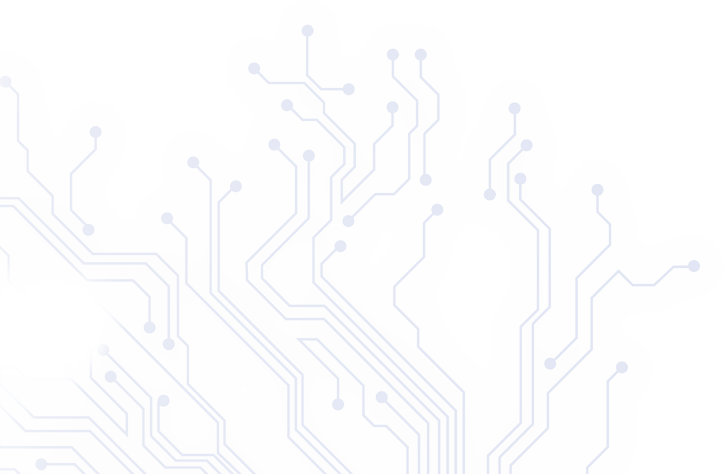 ПРОСТОЙ  ИНТЕРФЕЙС PW WEB
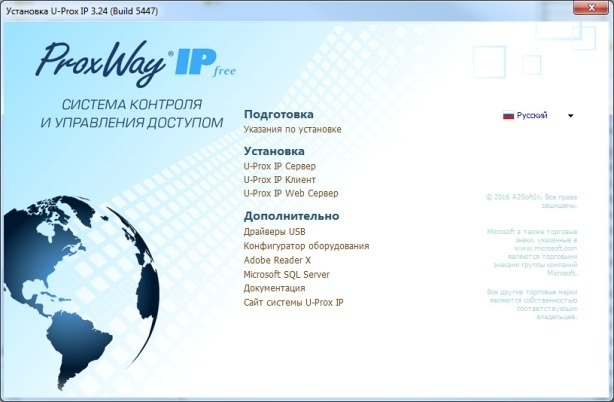 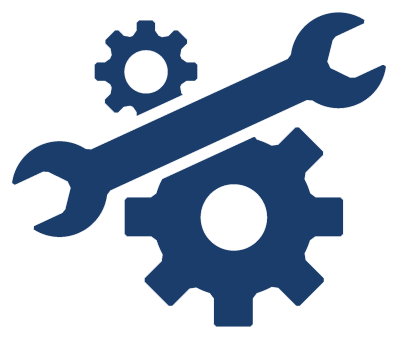 WEB сервер - реализация интерфейса пользователя
с использованием API.
Взаимодействие с системой
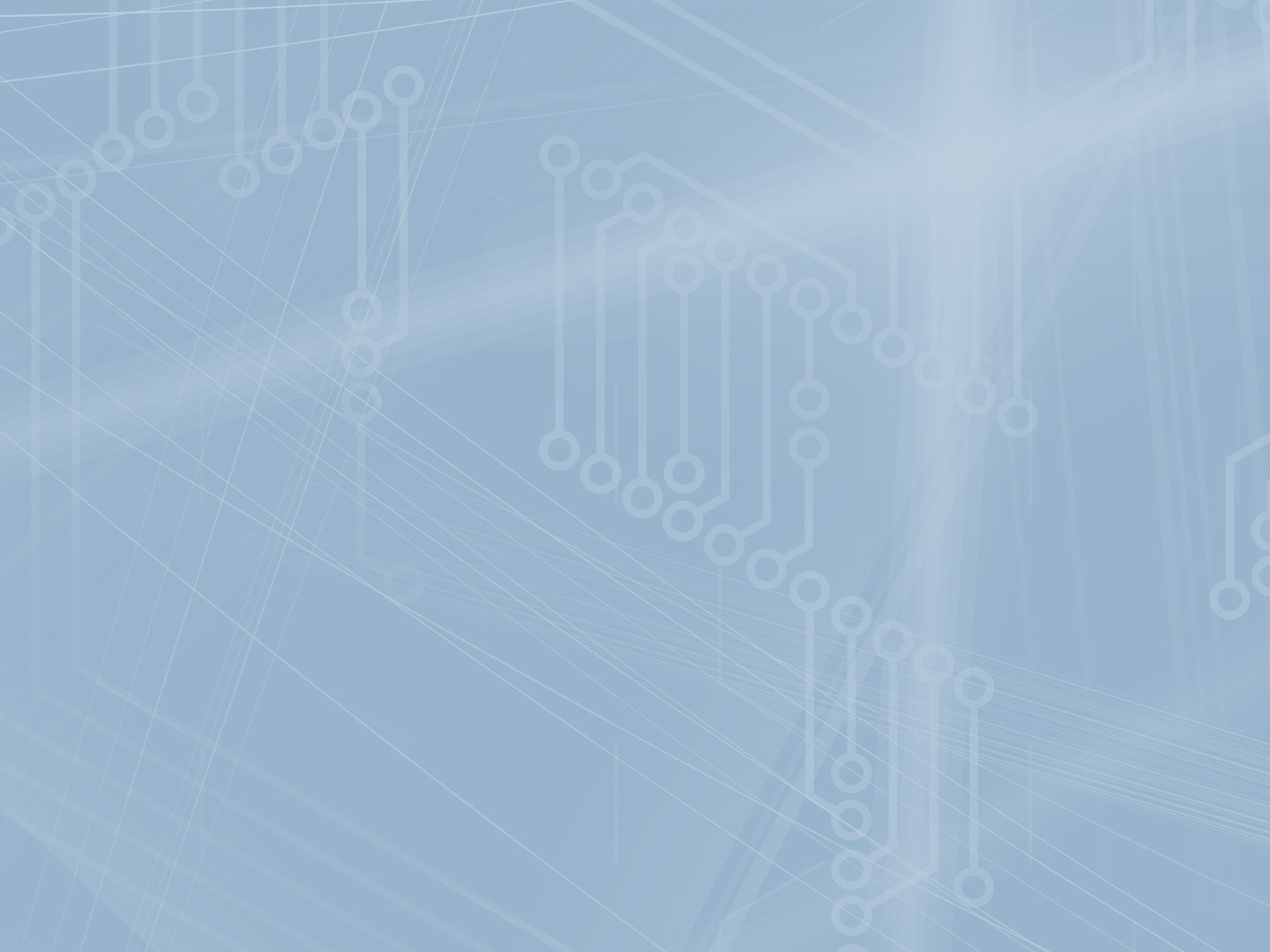 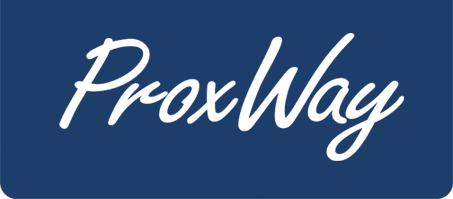 СПАСИБО ЗА ВНИМАНИЕ
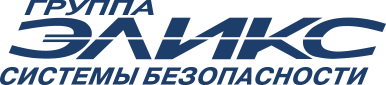 +7(495)725-66-80, 788-83-93
Москва, ул. Малая Семеновская, д. 3
www.elics.ru